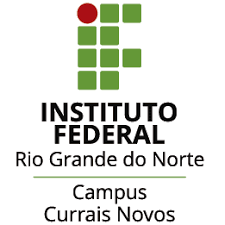 Modal verbs exercise
TEACHER CRISTIANE DE BRITO CRUZ
Atividade de reposição para a semana da VII Semadec. Observe os posts no Twitter retirados nos dias 07 e 08 de maio de 2019 e destaque os modal verbs. Estude o slide dado sobre o assunto e diga qual o uso deste modal nas frases.
NUMBER 01
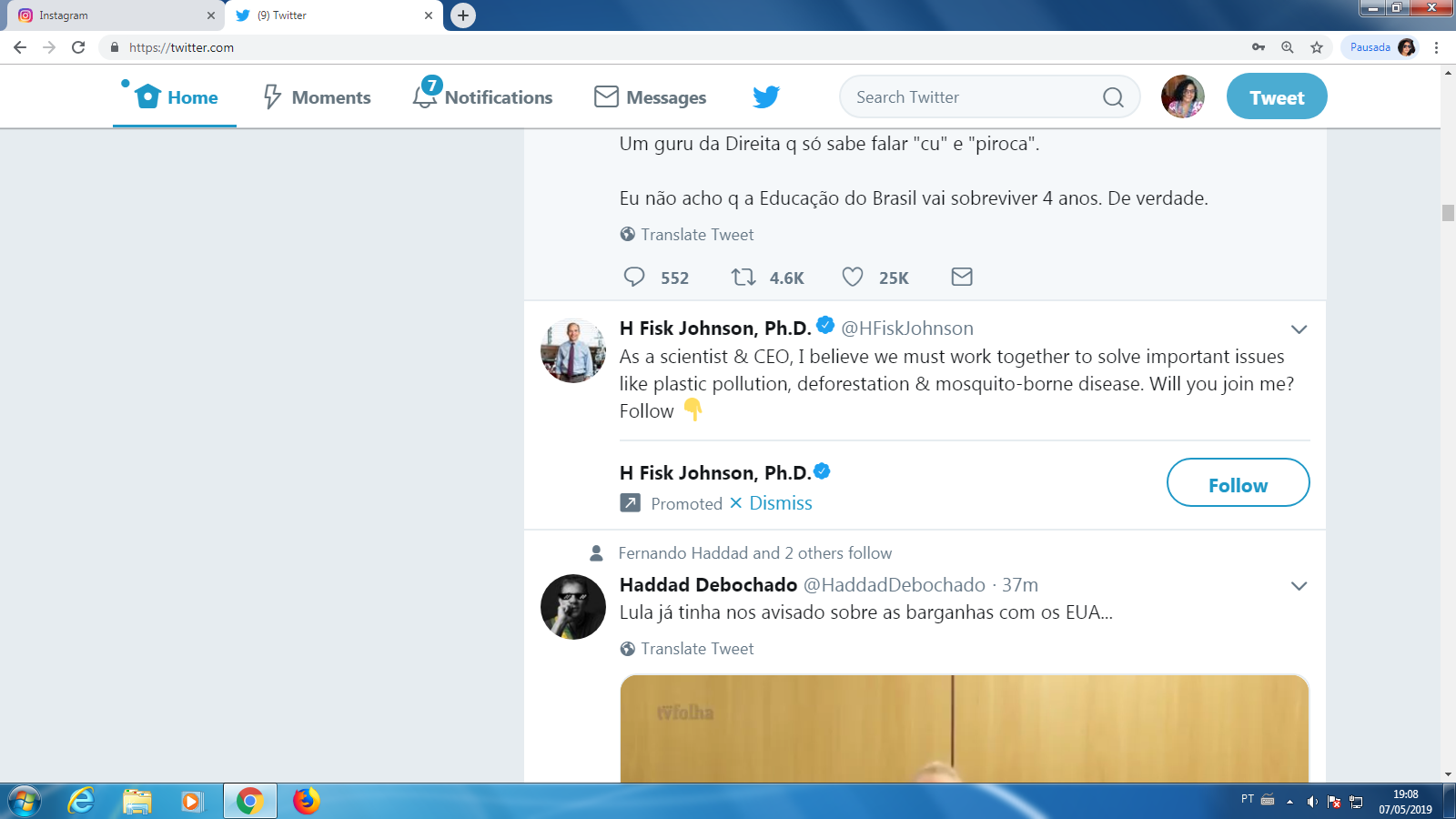 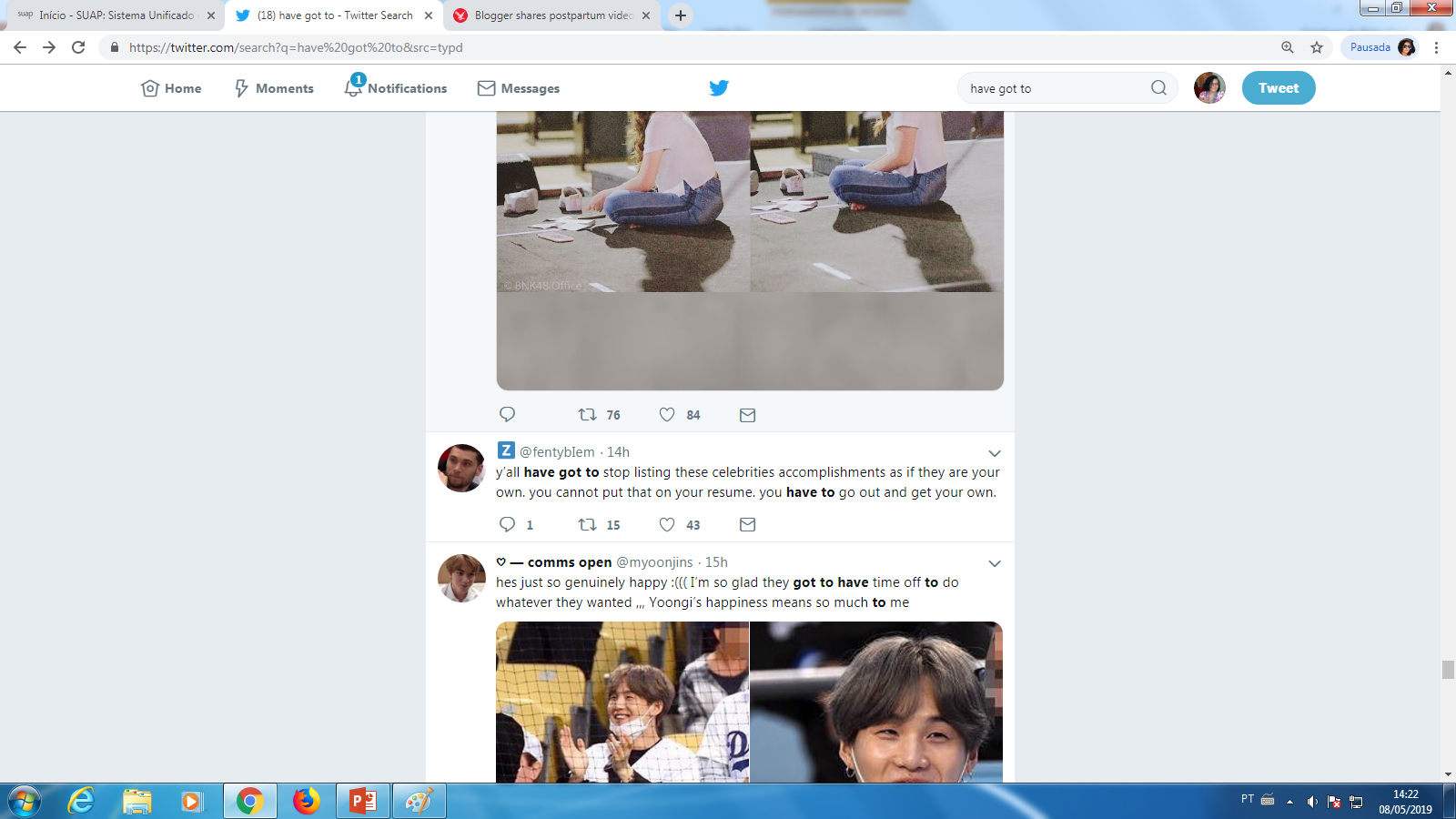 NUMBER 02
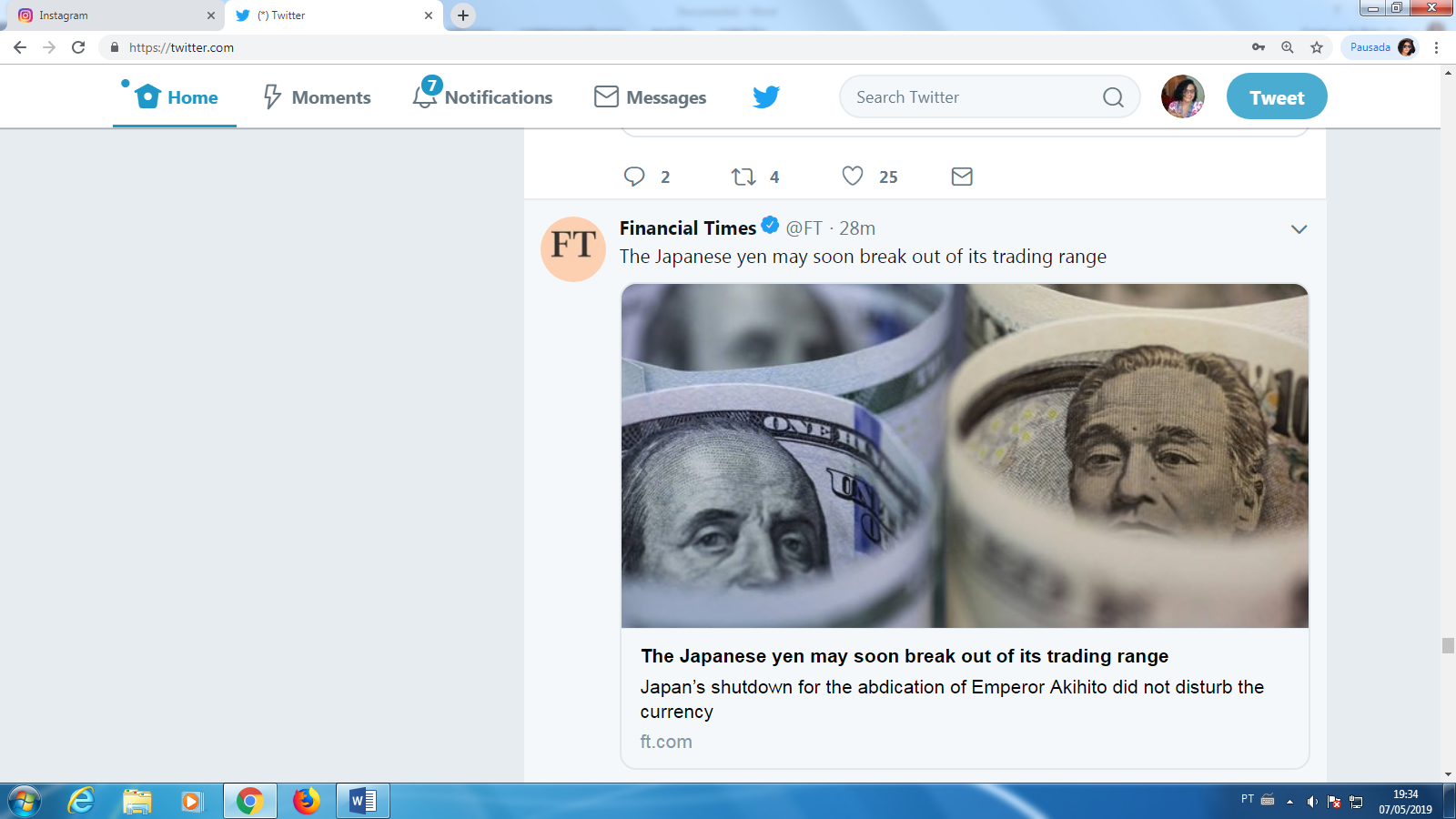 NUMBER 03
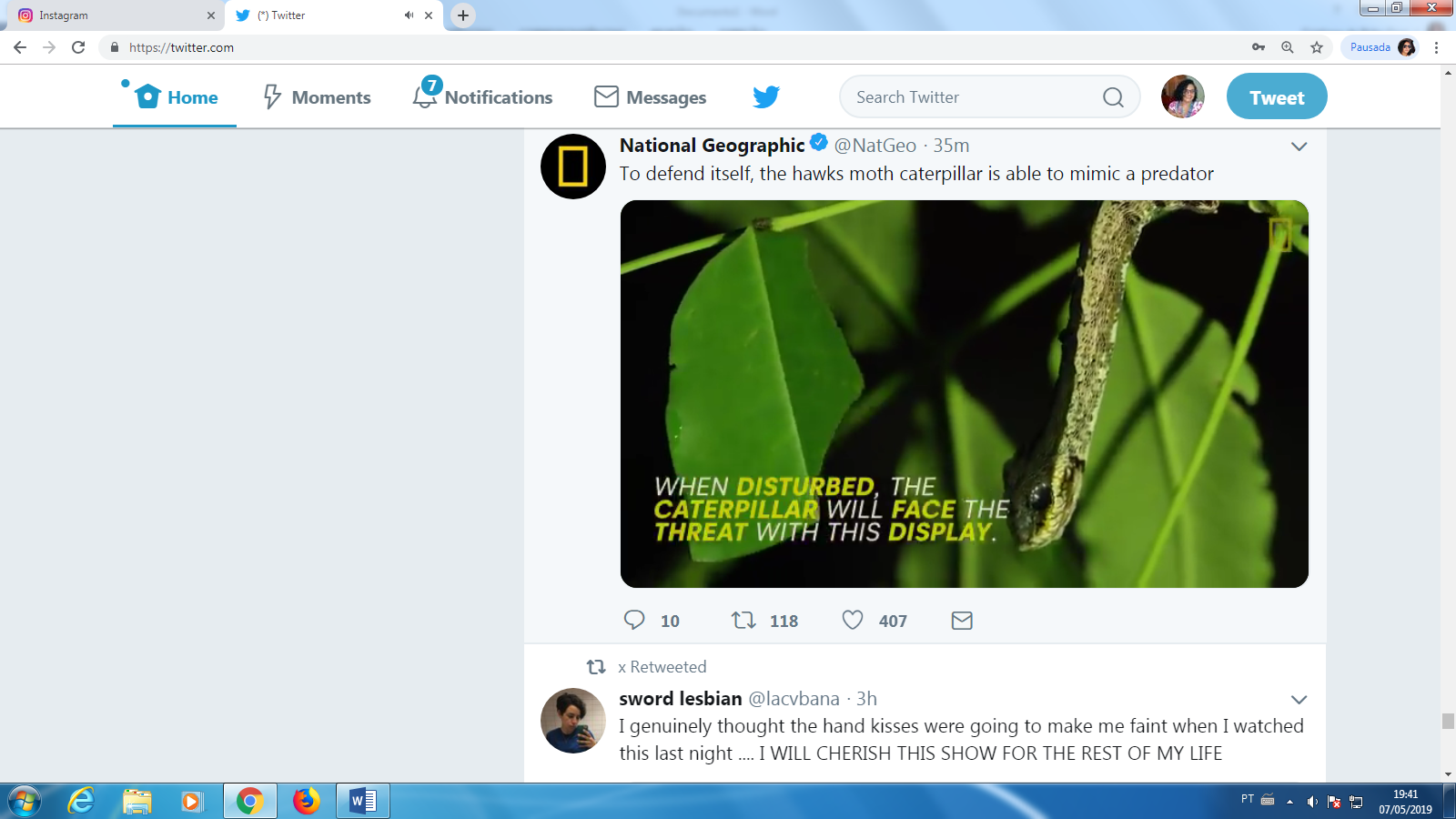 NUMBER 04
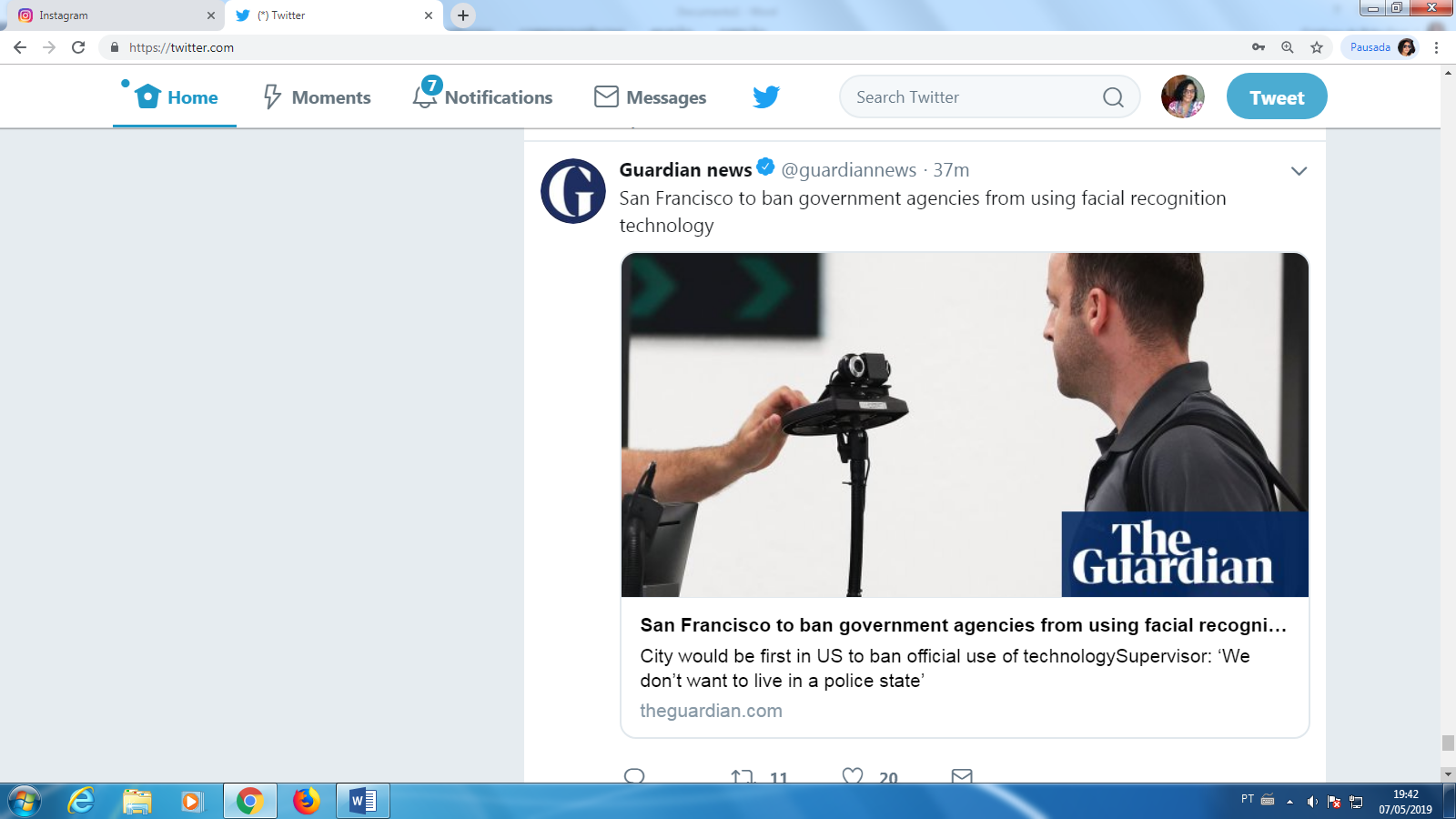 NUMBER 05
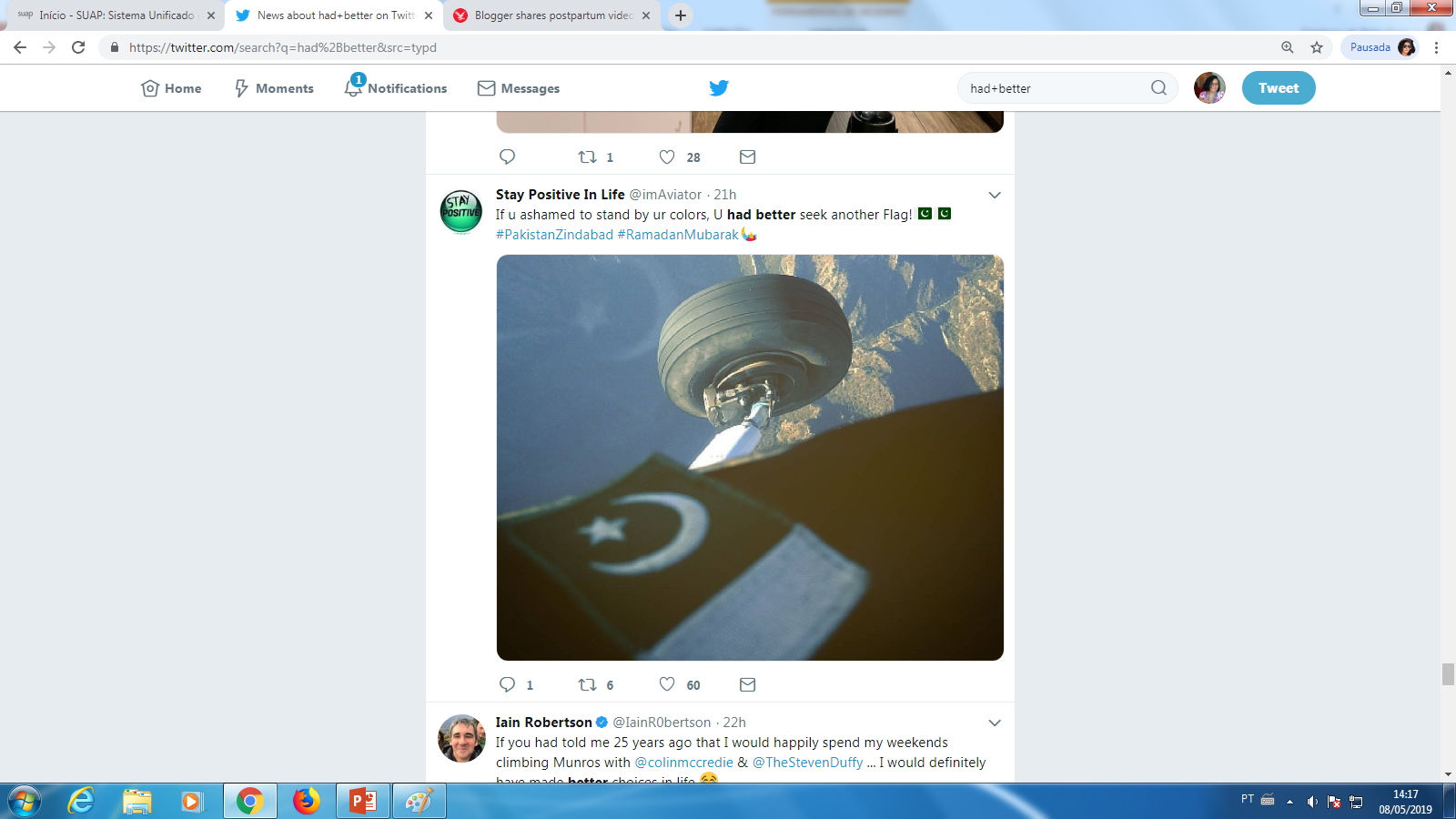 NUMBER 06
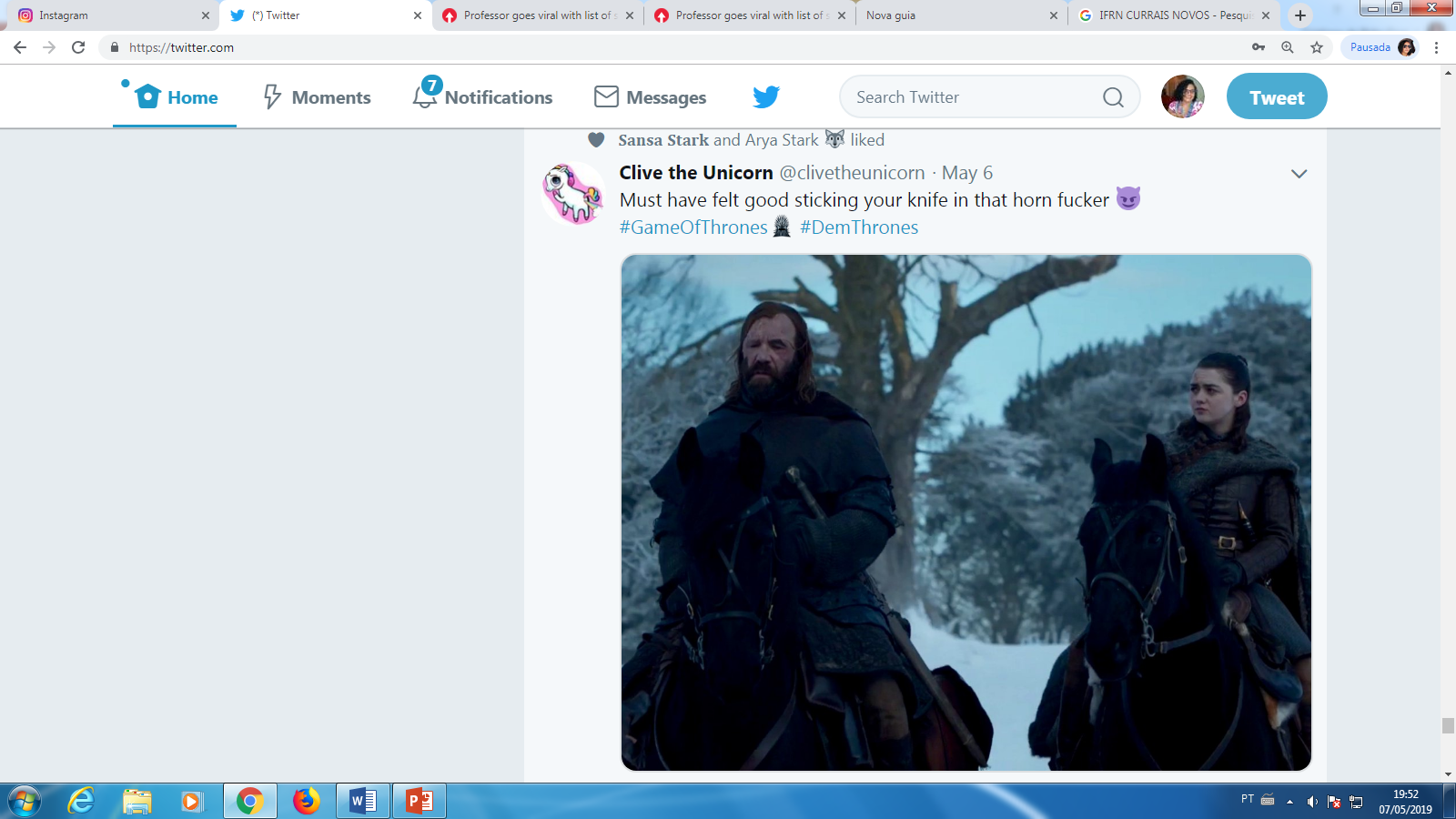 NUMBER 07
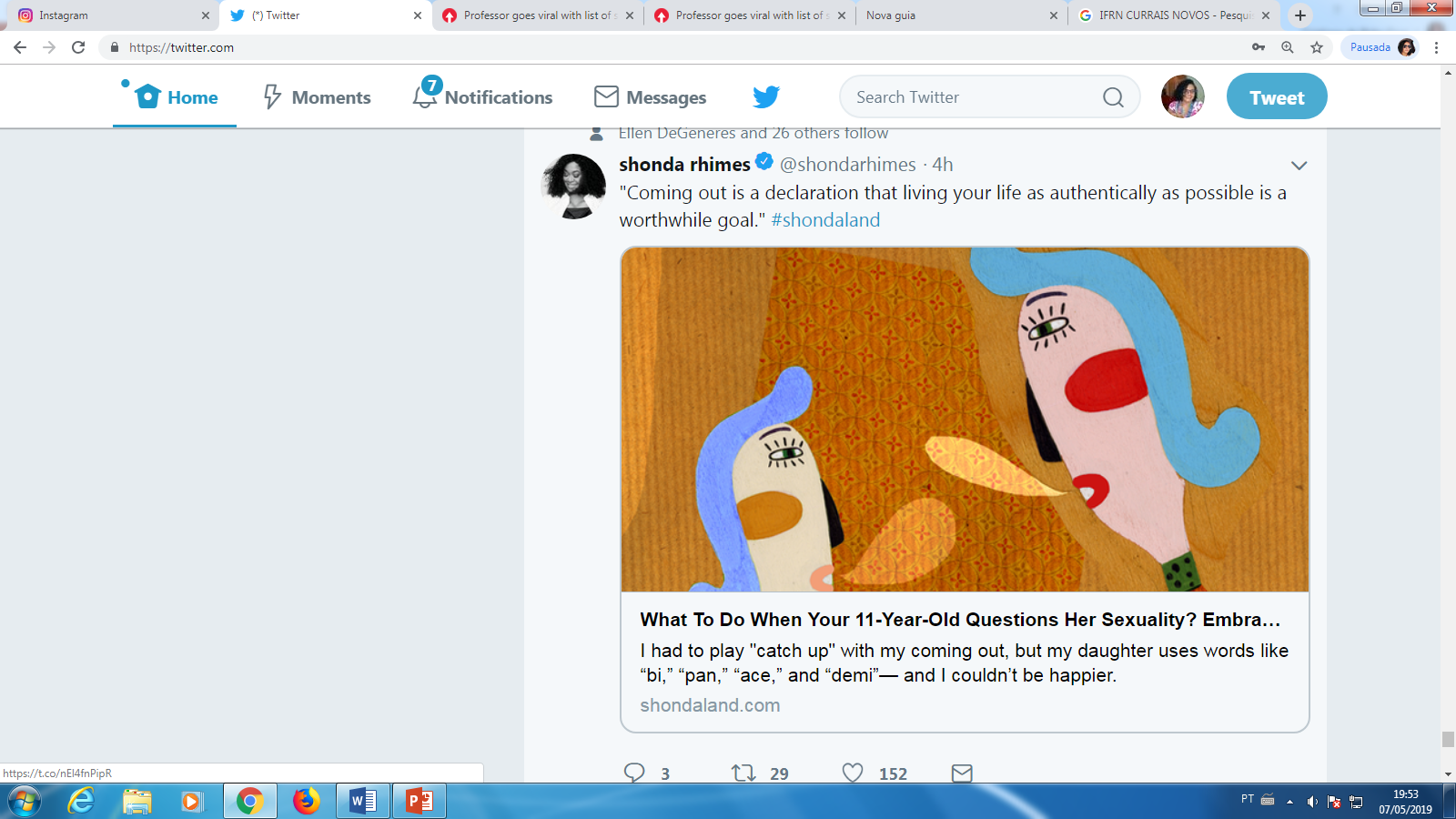 NUMBER 08
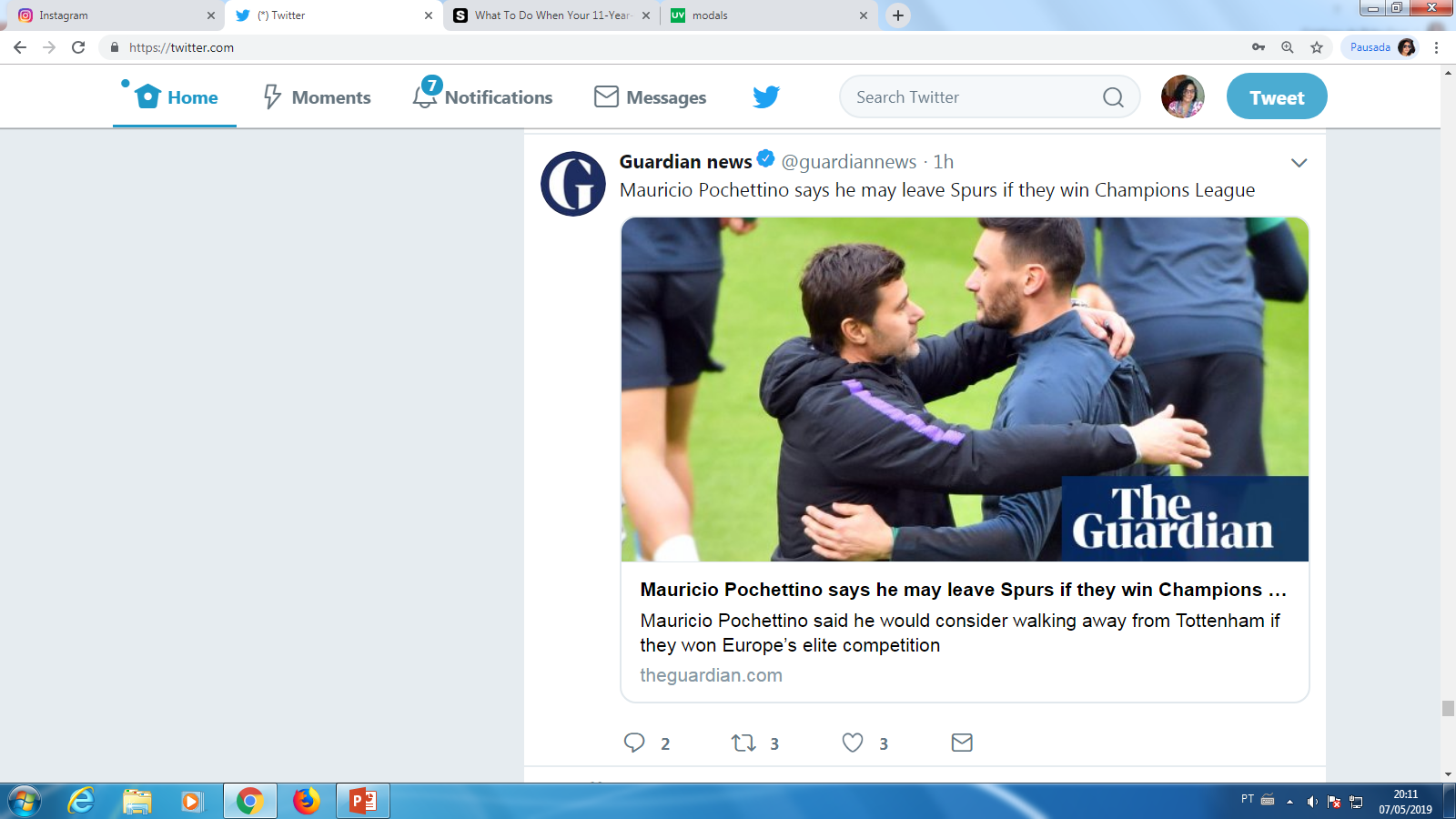 NUMBER 09
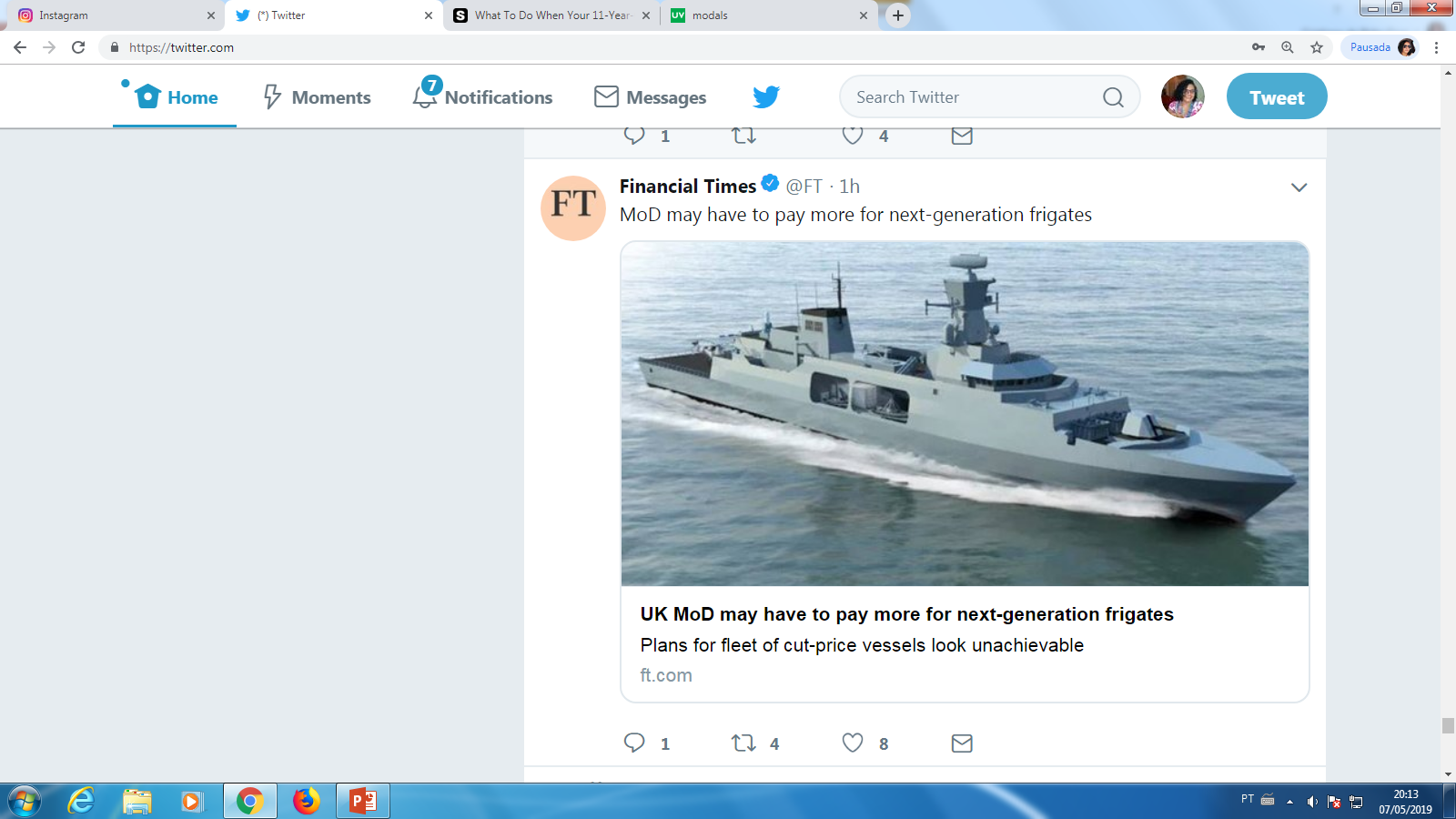 NUMBER 10
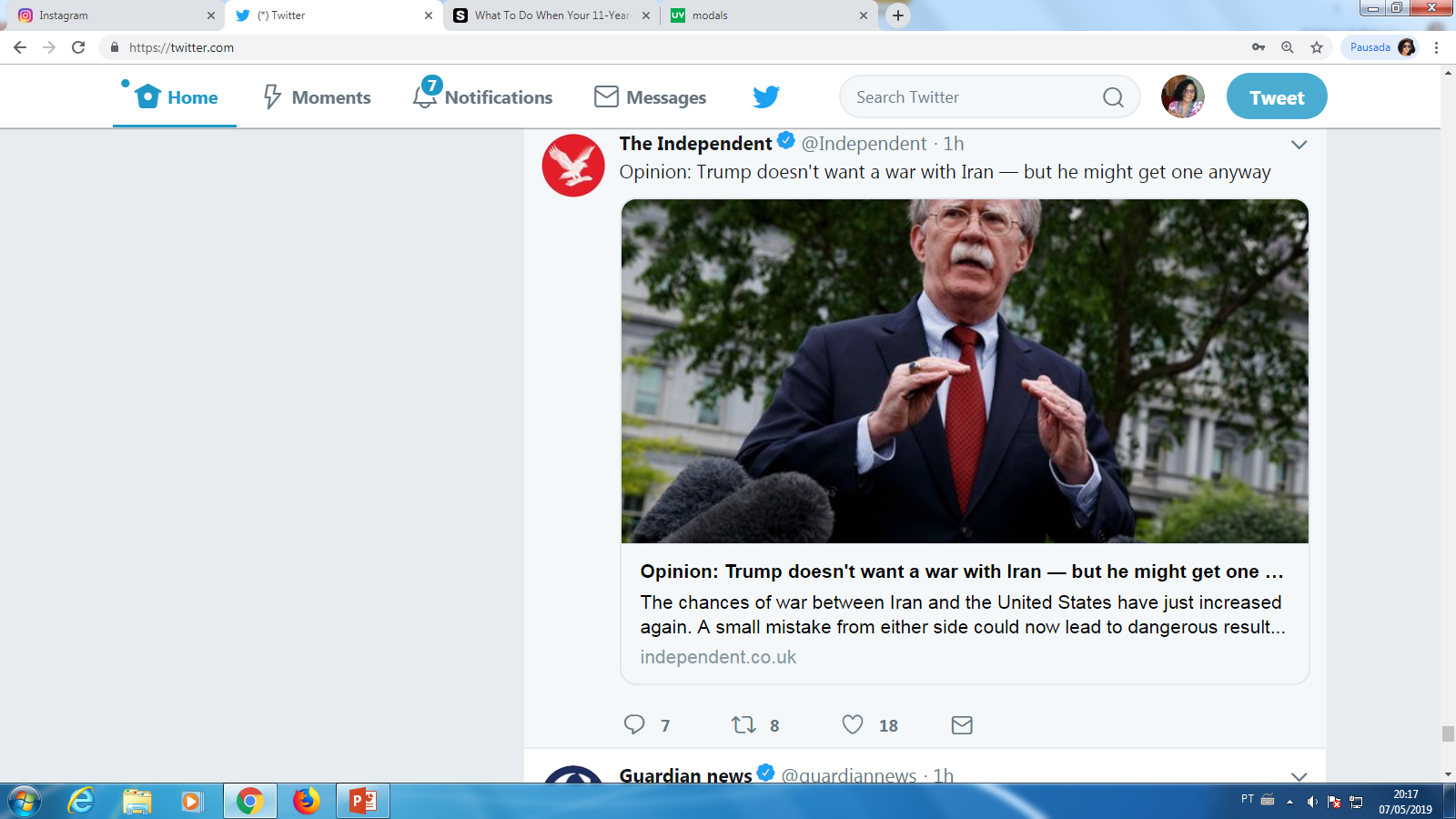 NUMBER 11
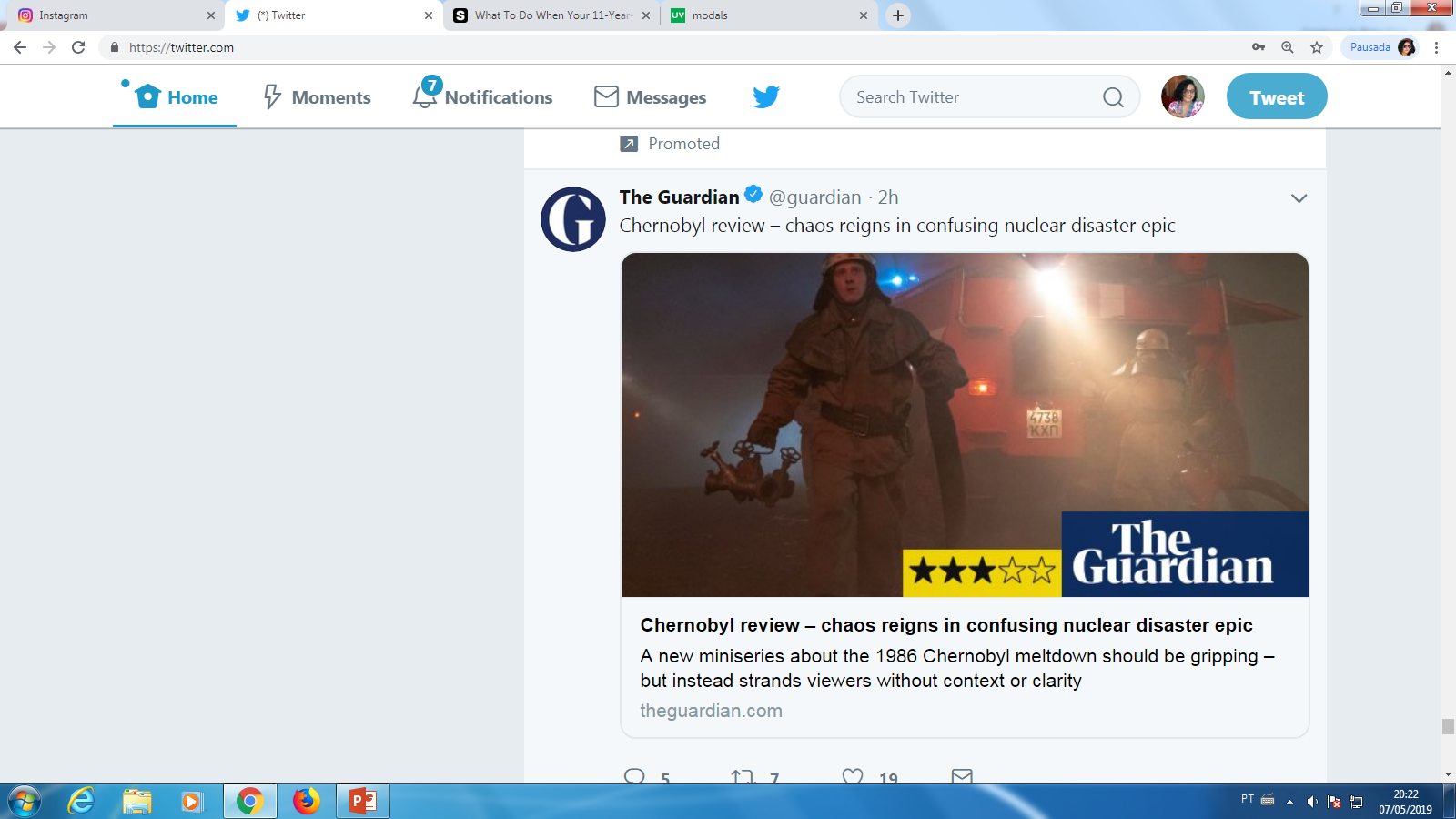 NUMBER 12
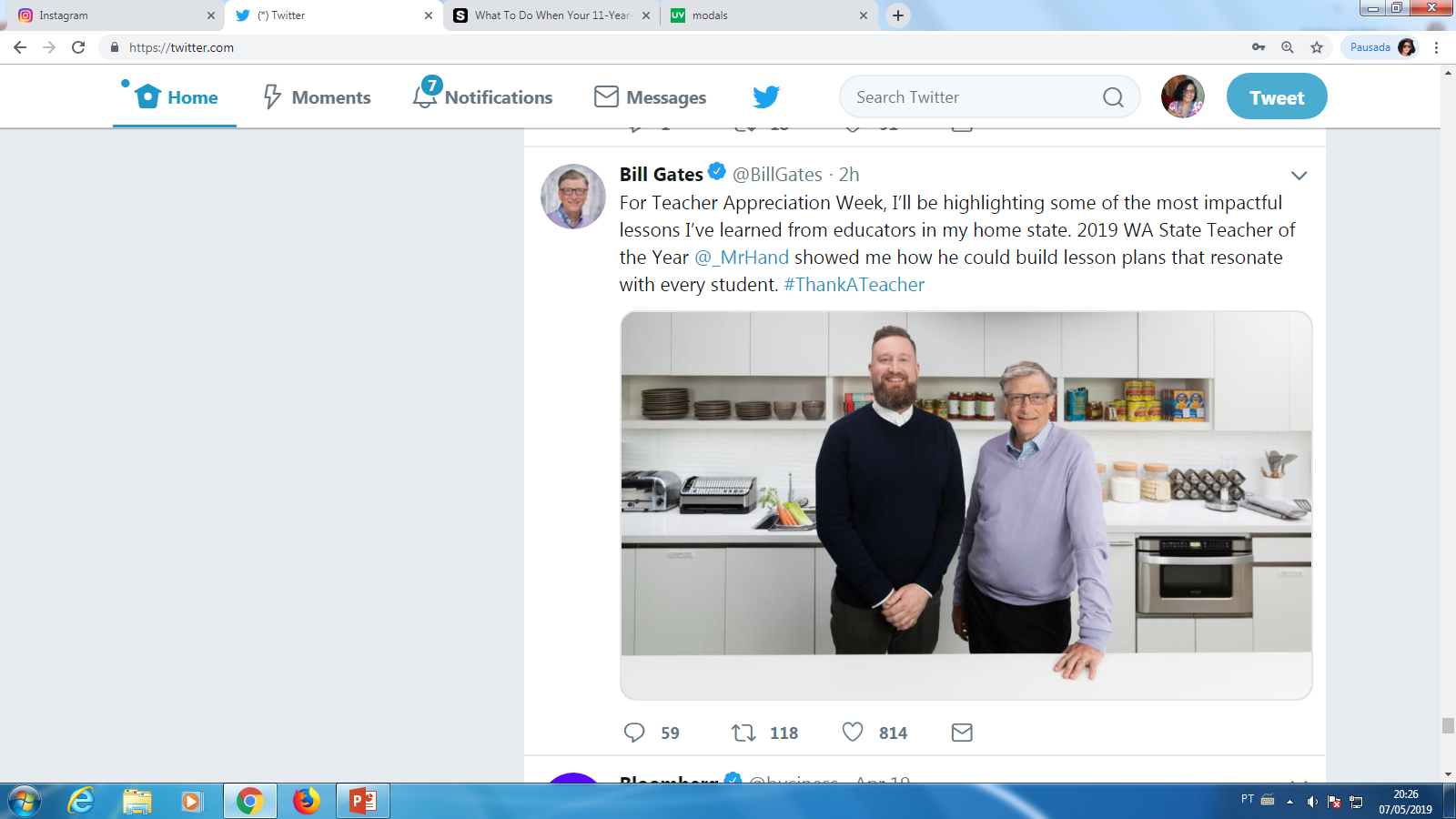 NUMBER 13
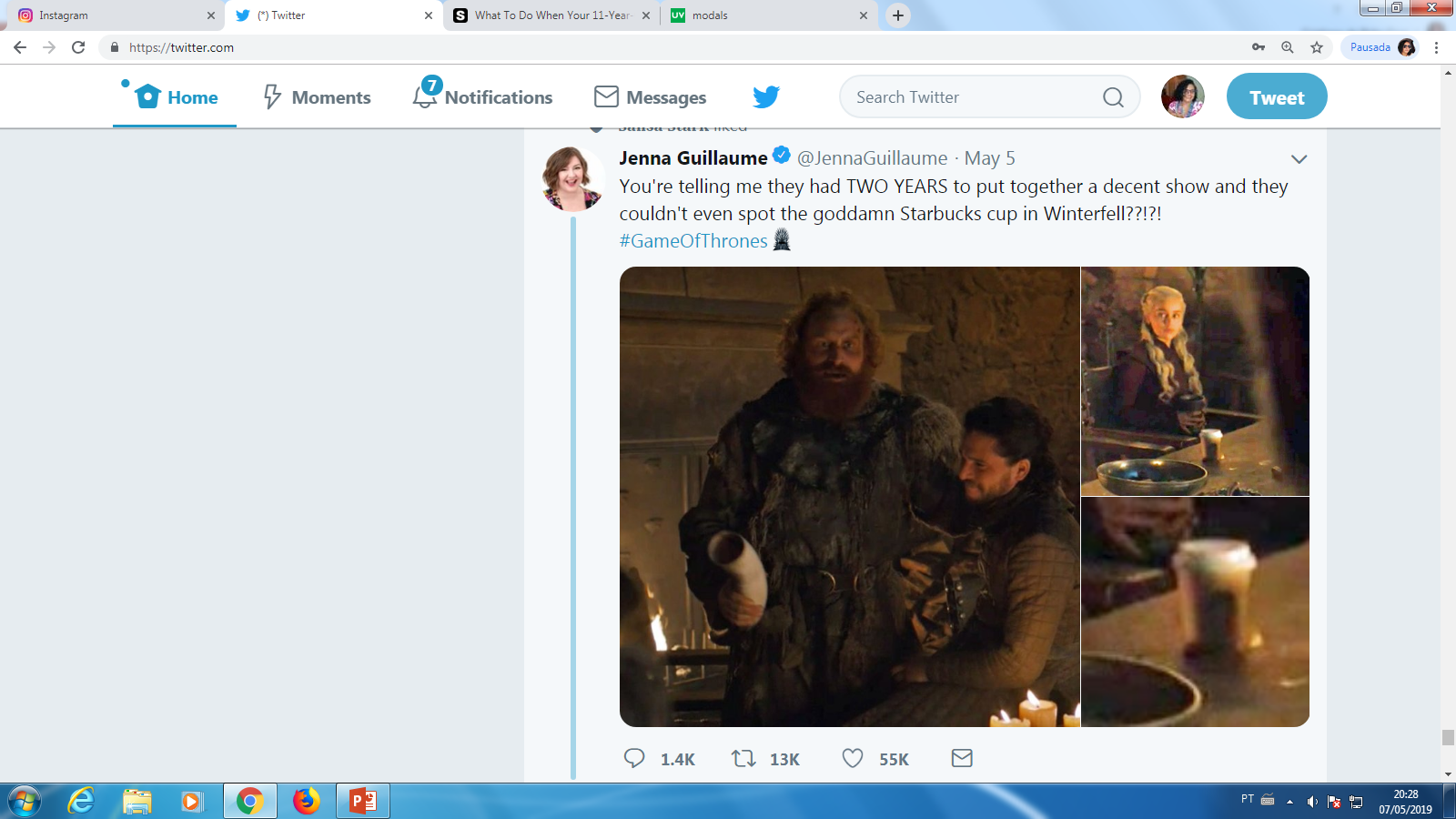 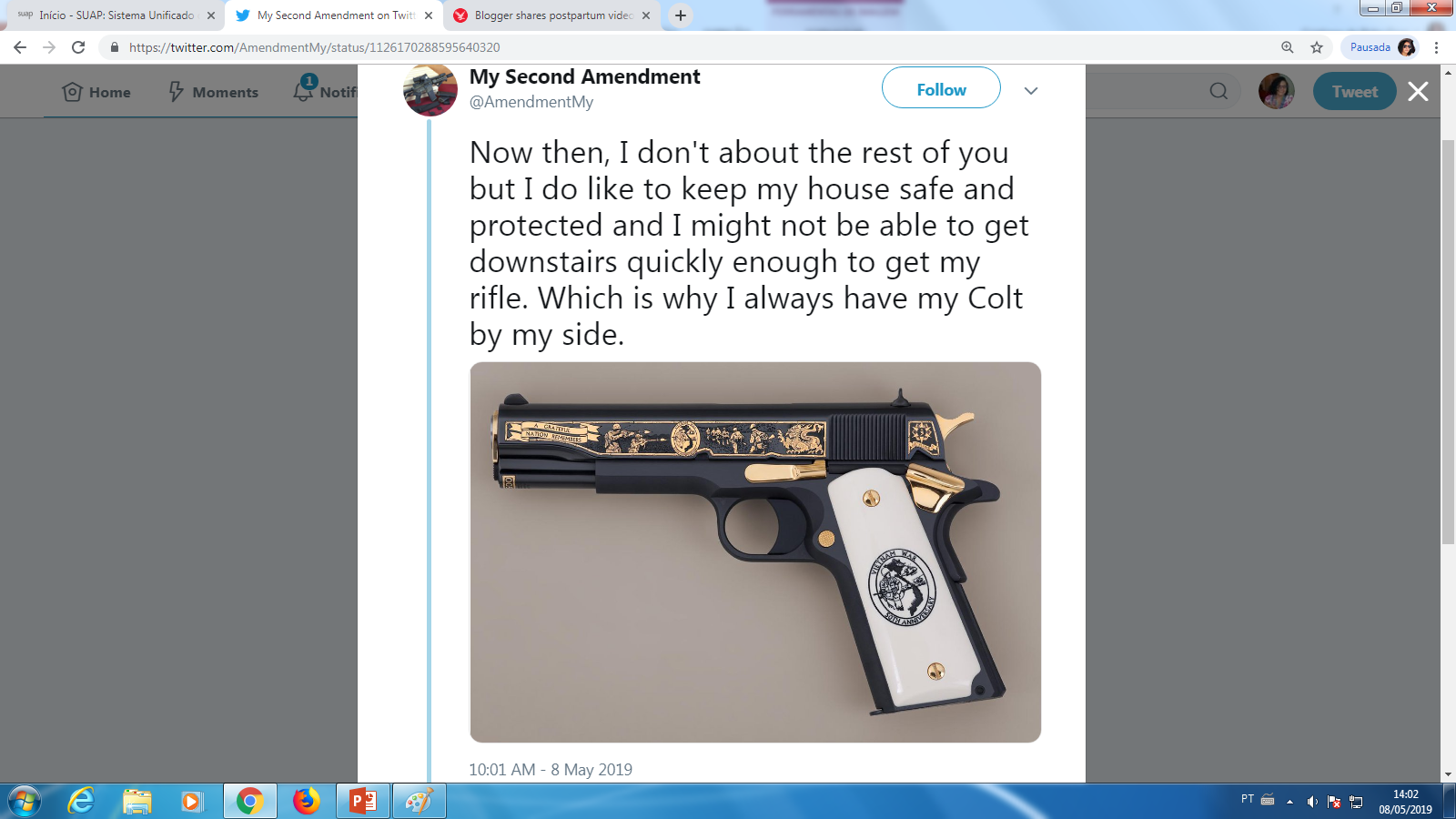 NUMBER 14
NUMBER 15
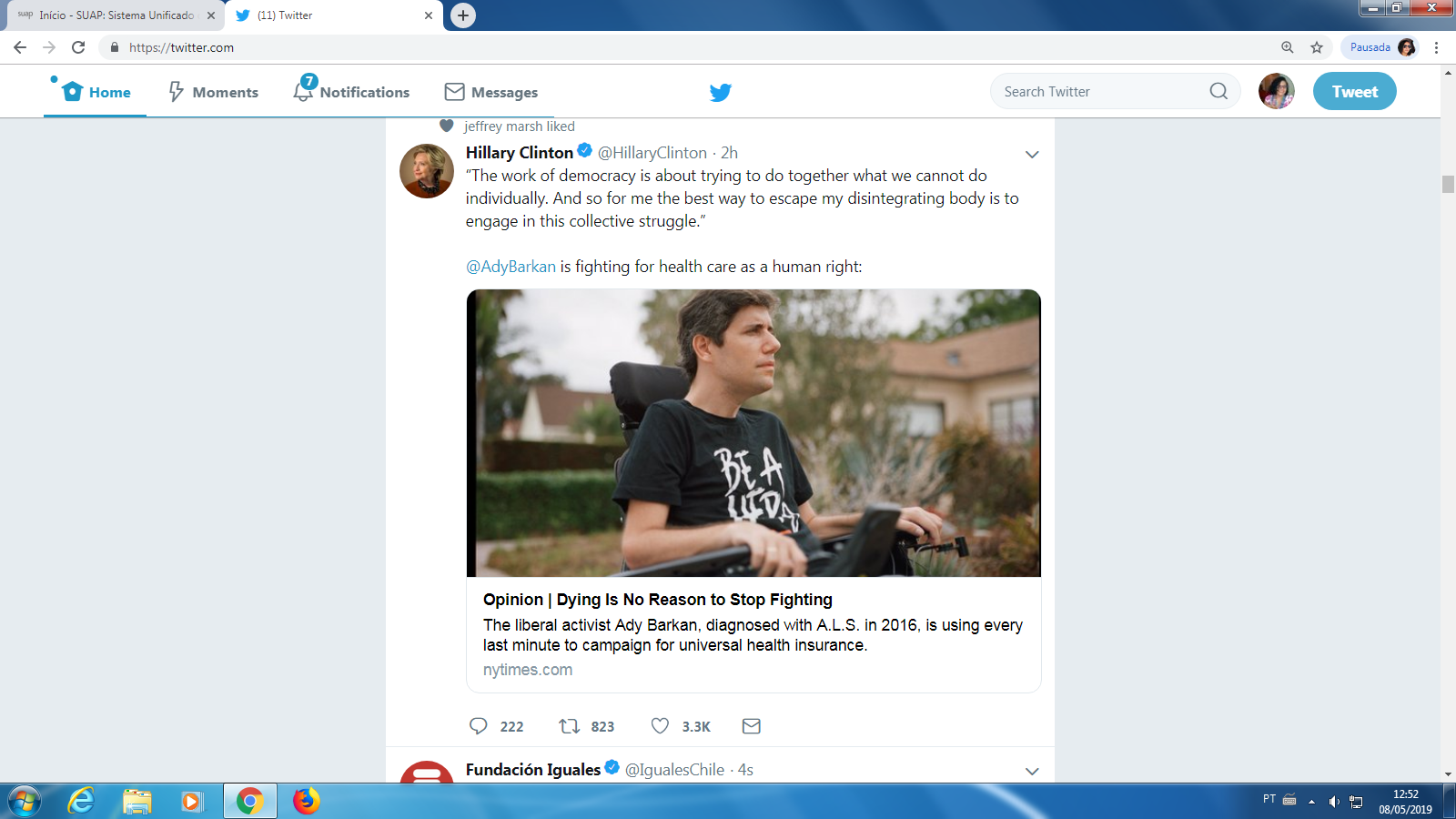 NUMBER 16
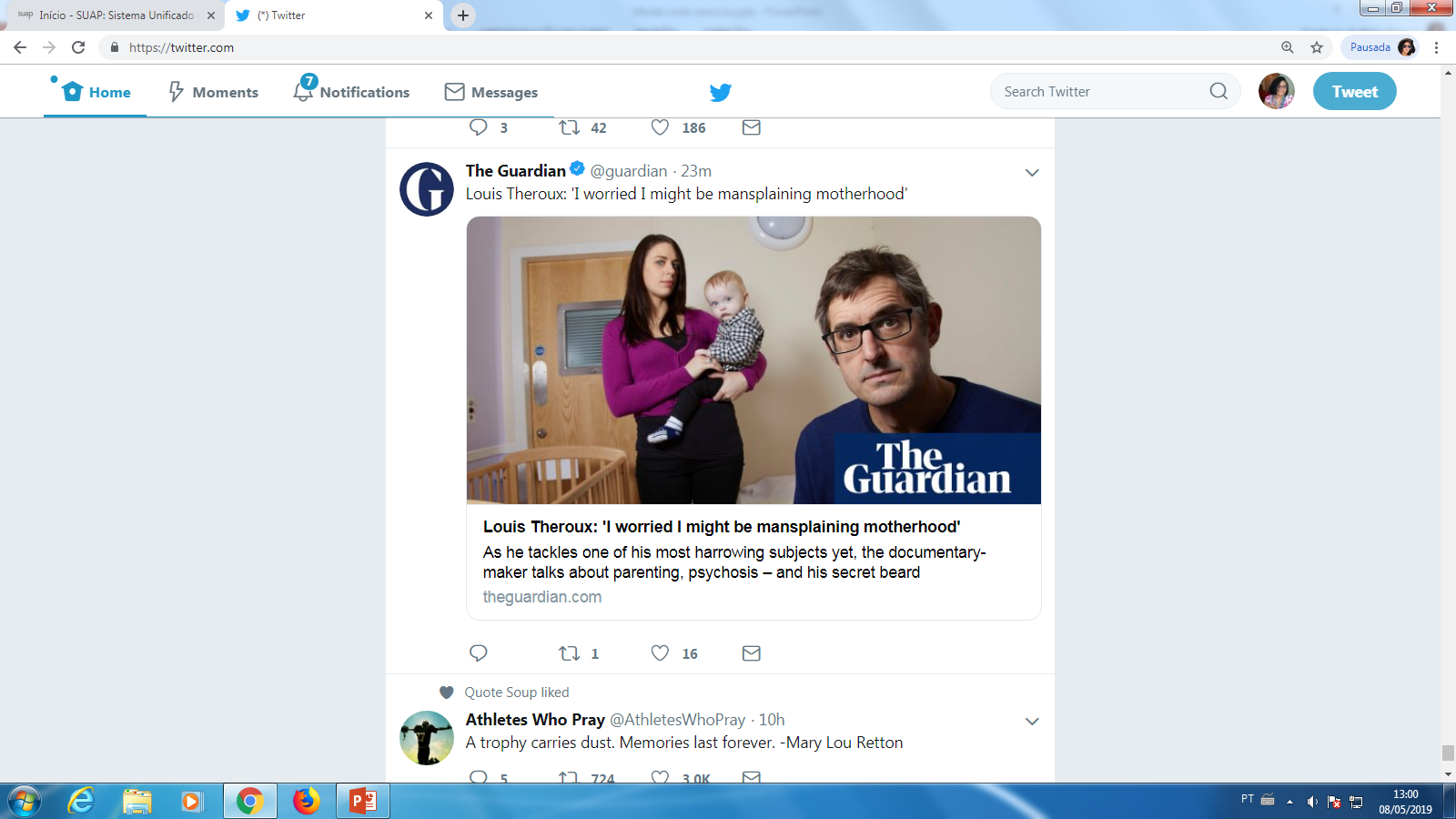 NUMBER 17
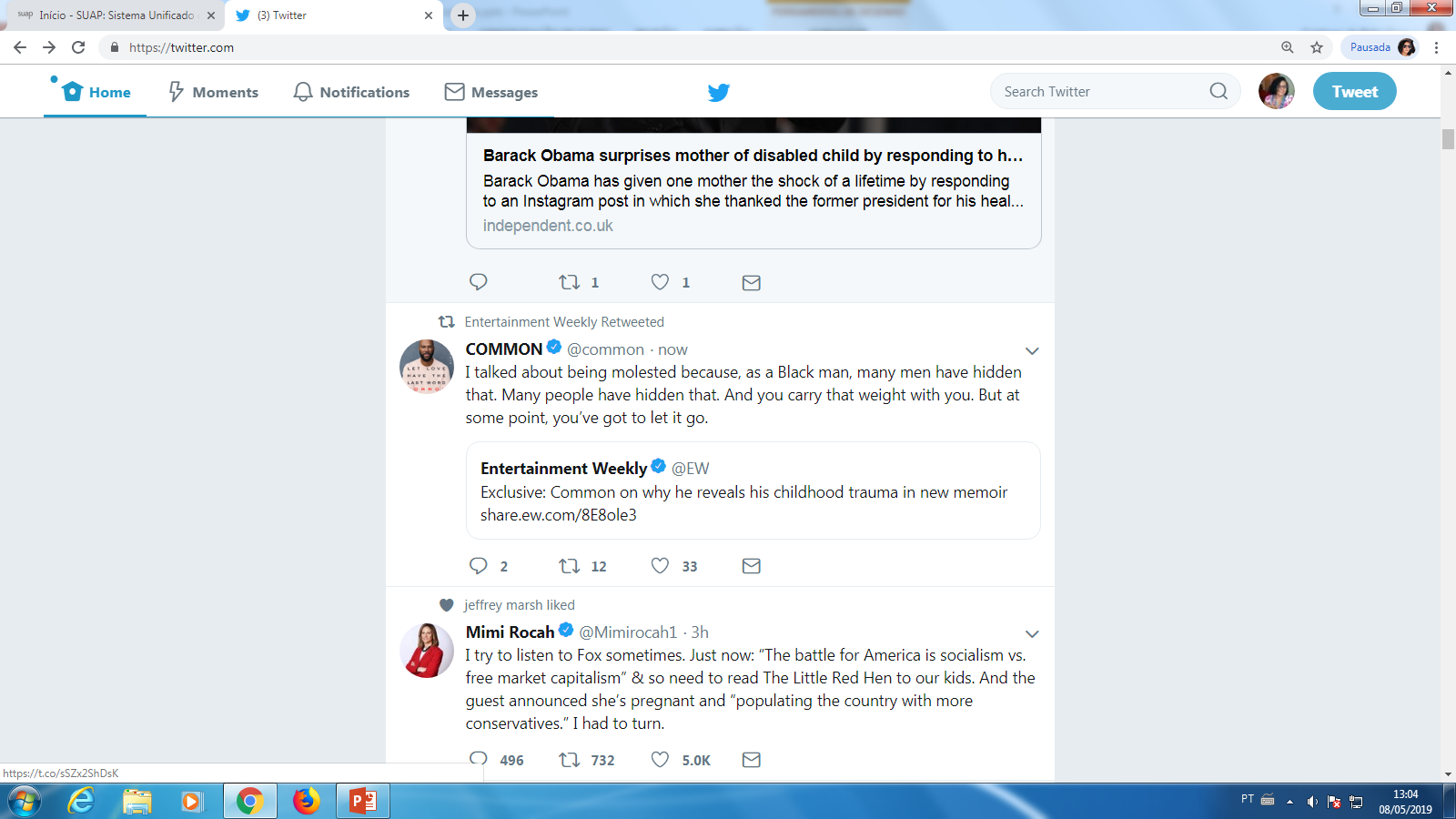 NUMBER 18
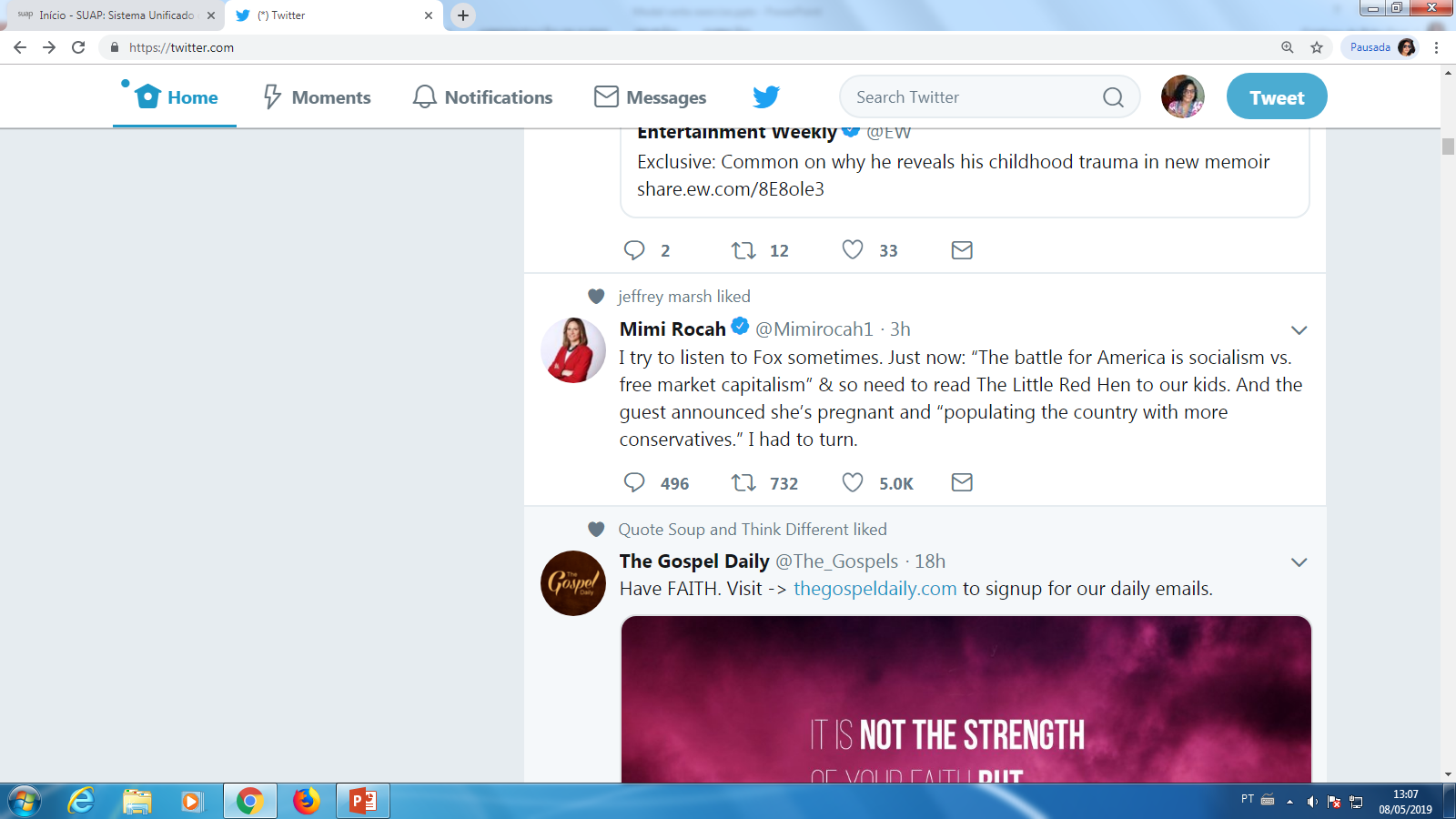 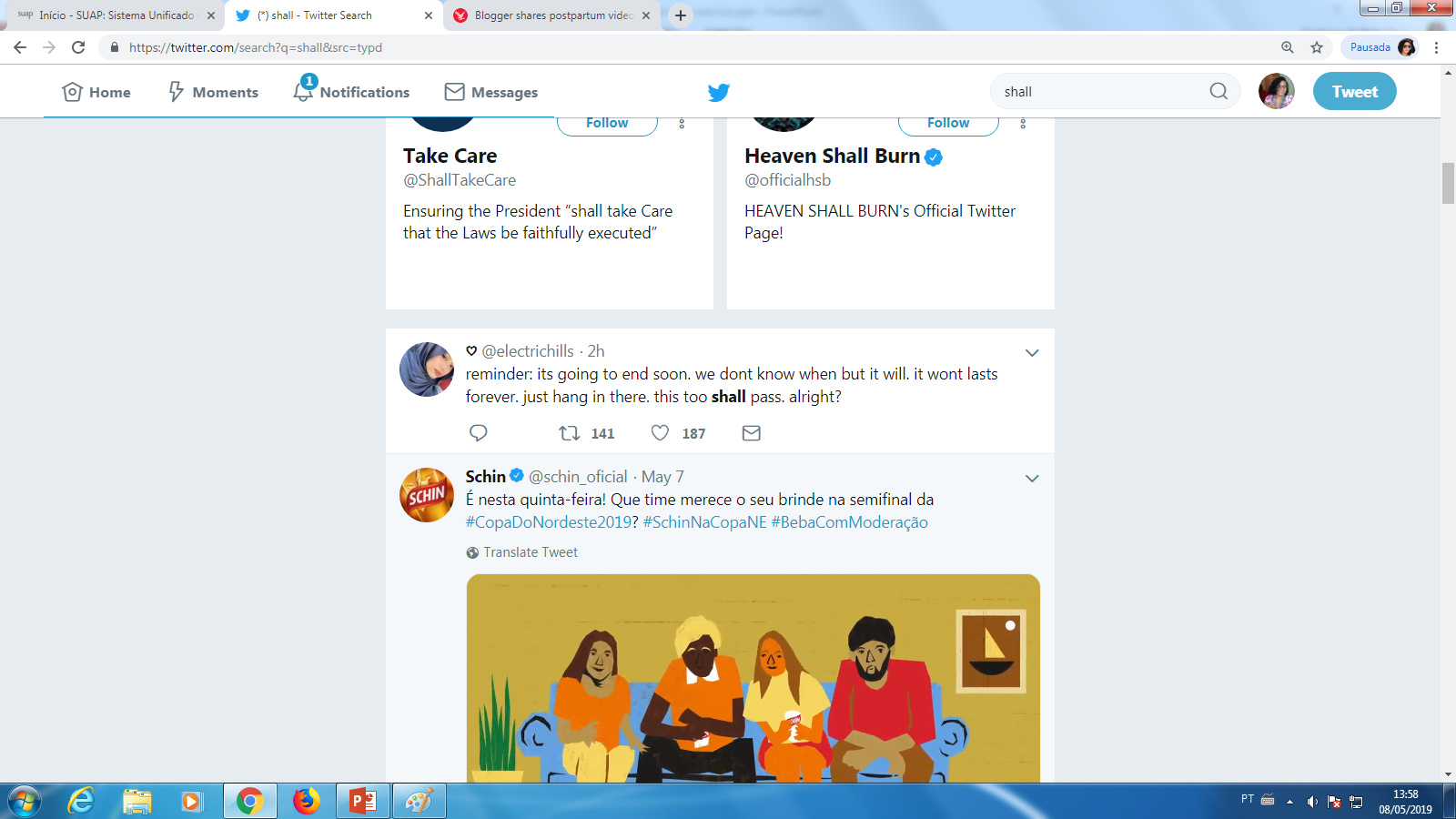 NUMBER 19
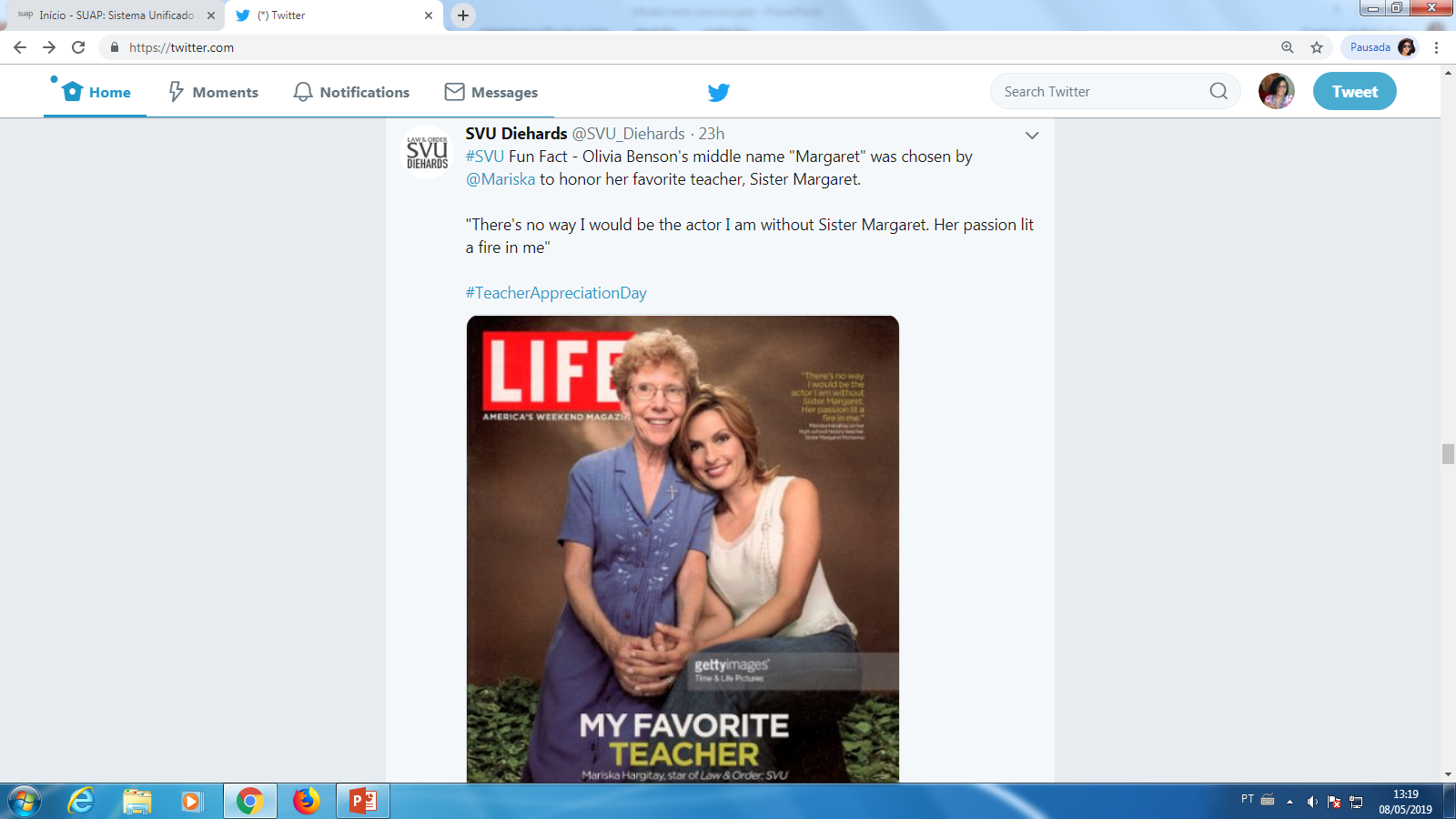 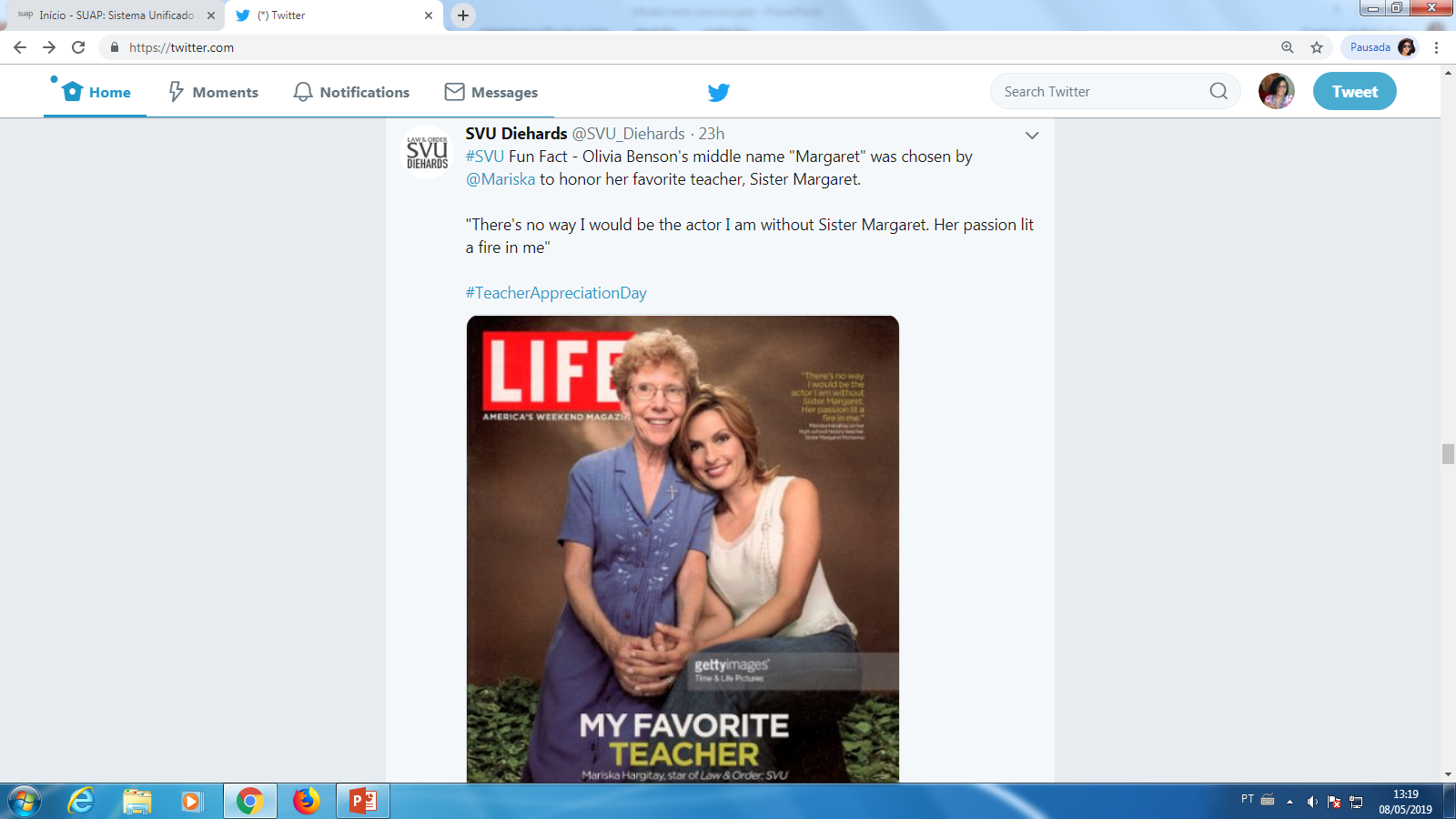 NUMBER 20
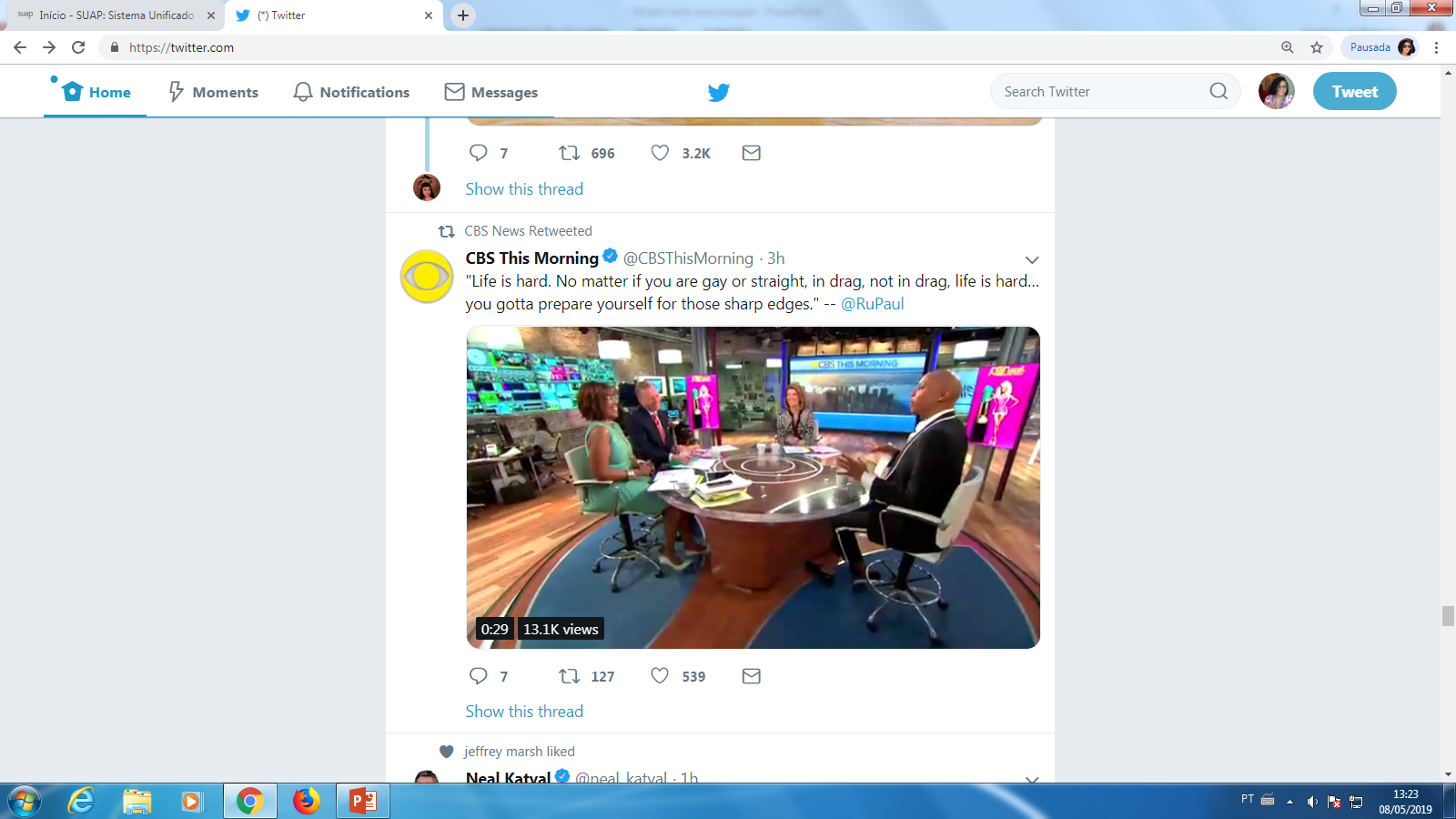 NUMBER 21
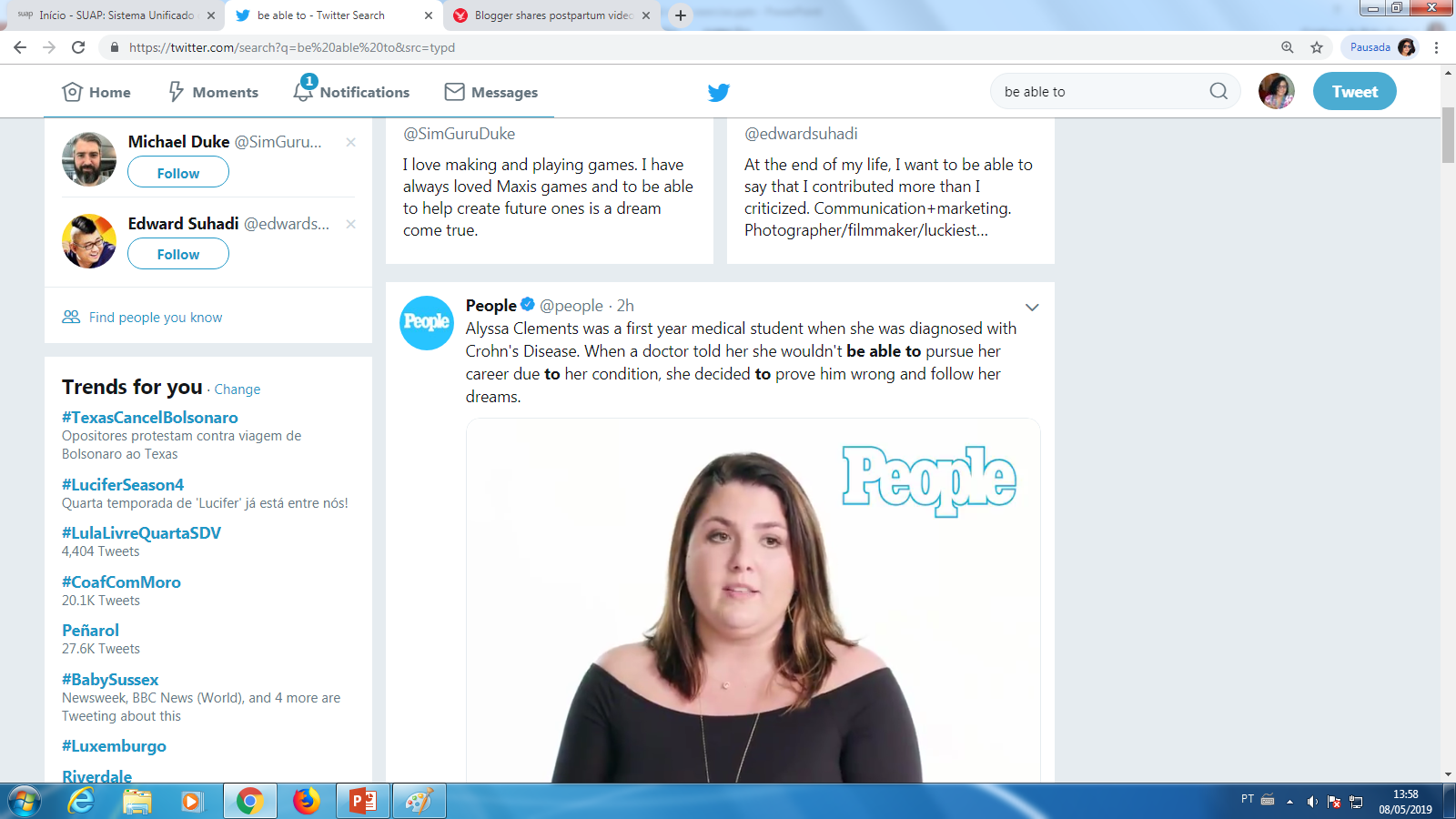 NUMBER 22
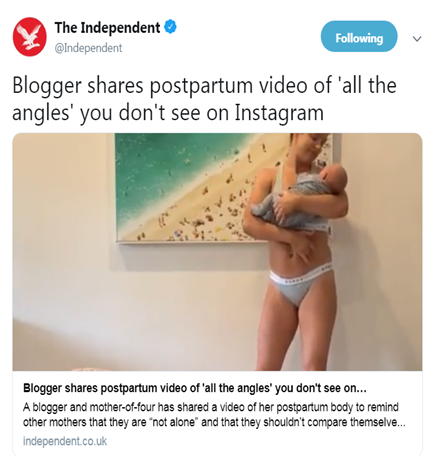 NUMBER 23
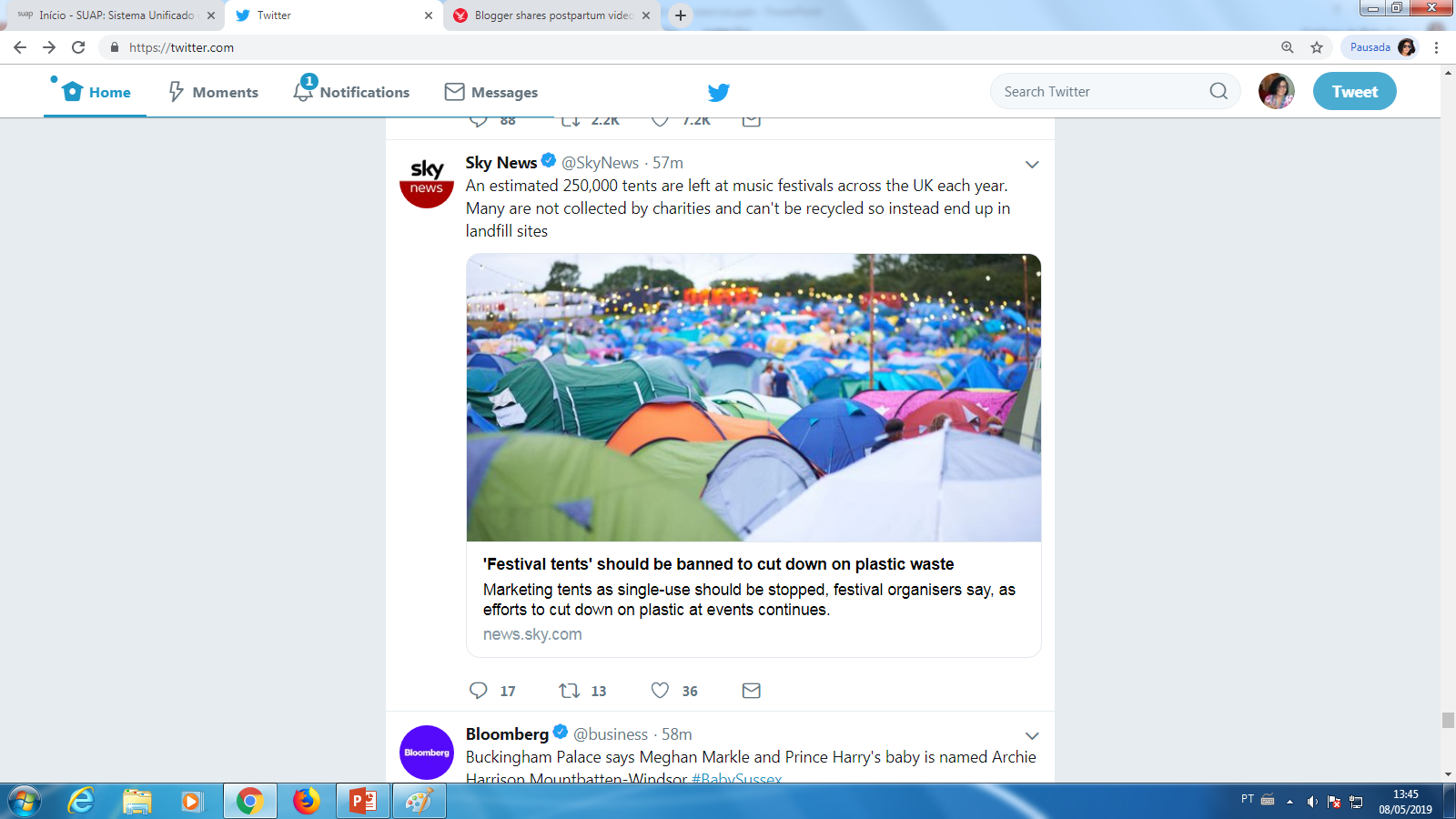 NUMBER 24
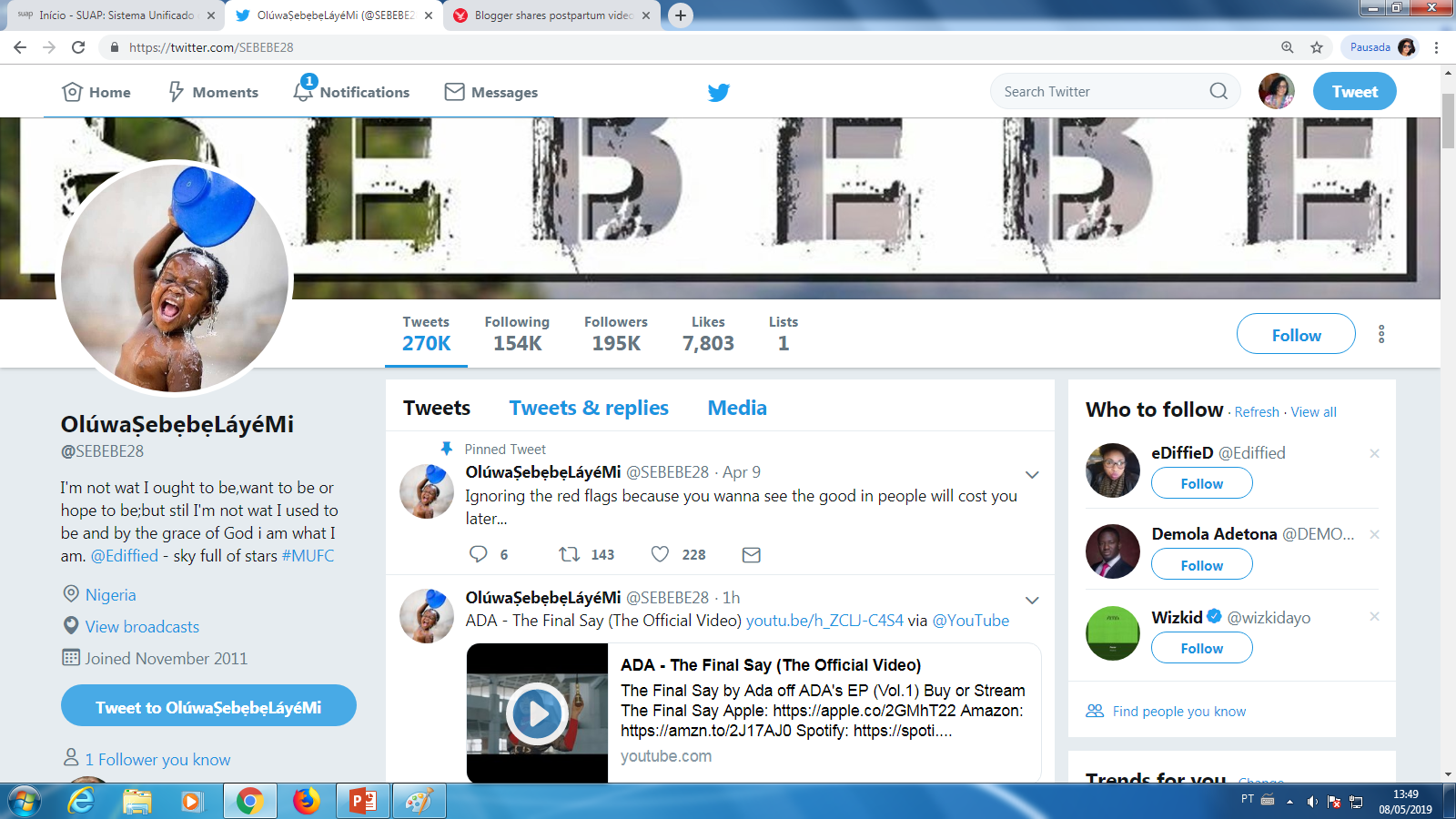 NUMBER 25
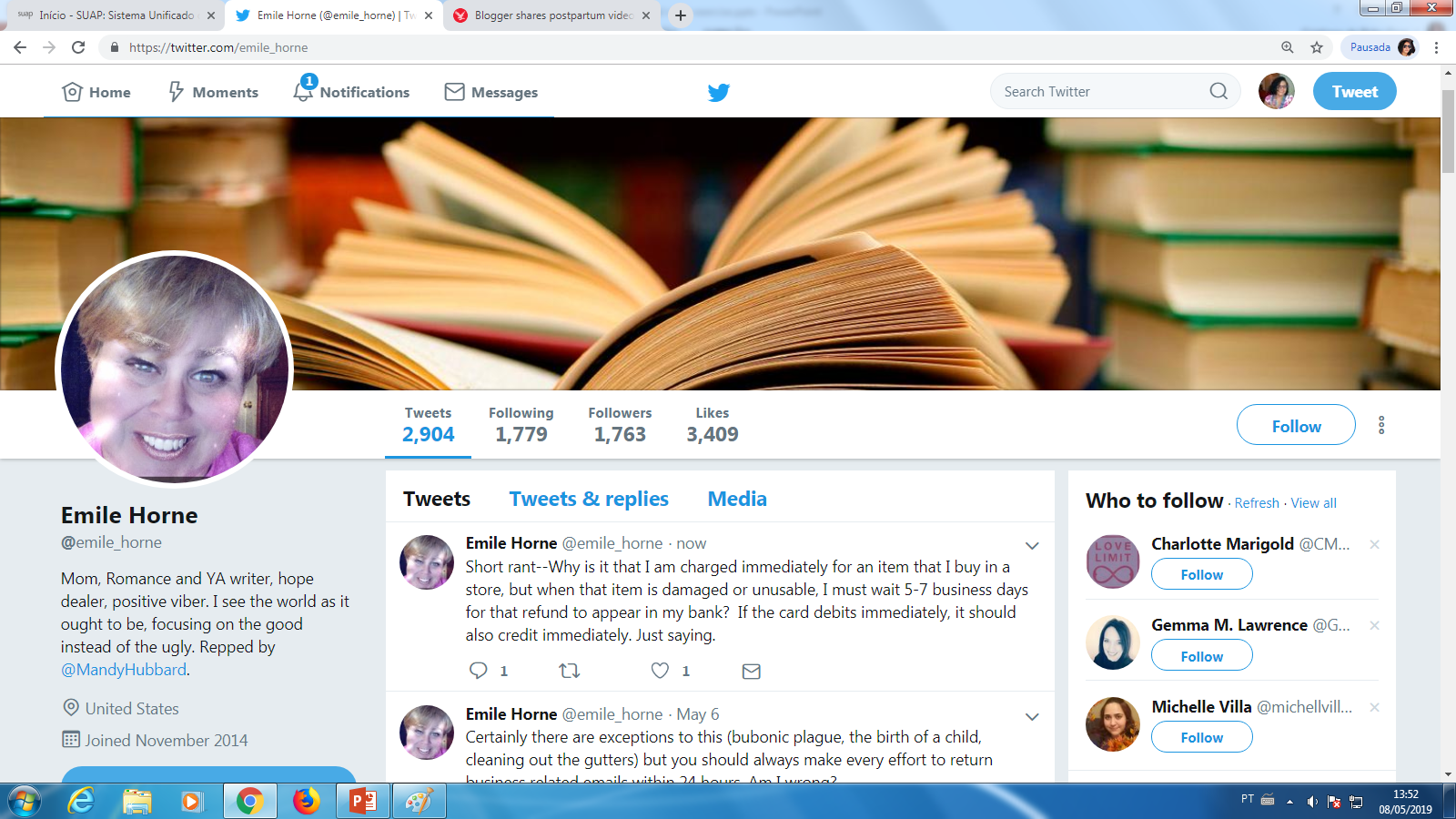 NUMBER 26
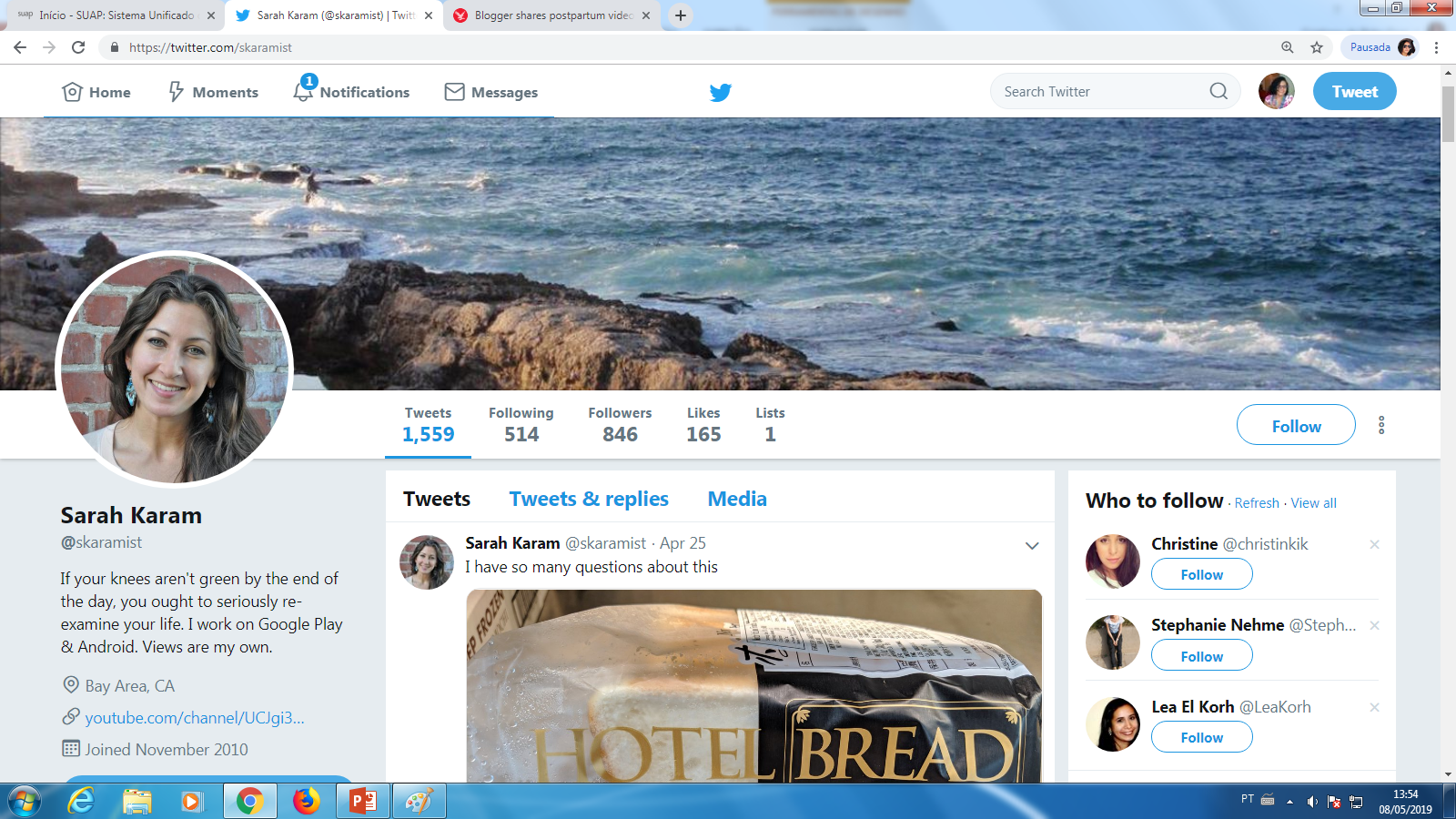 NUMBER 27
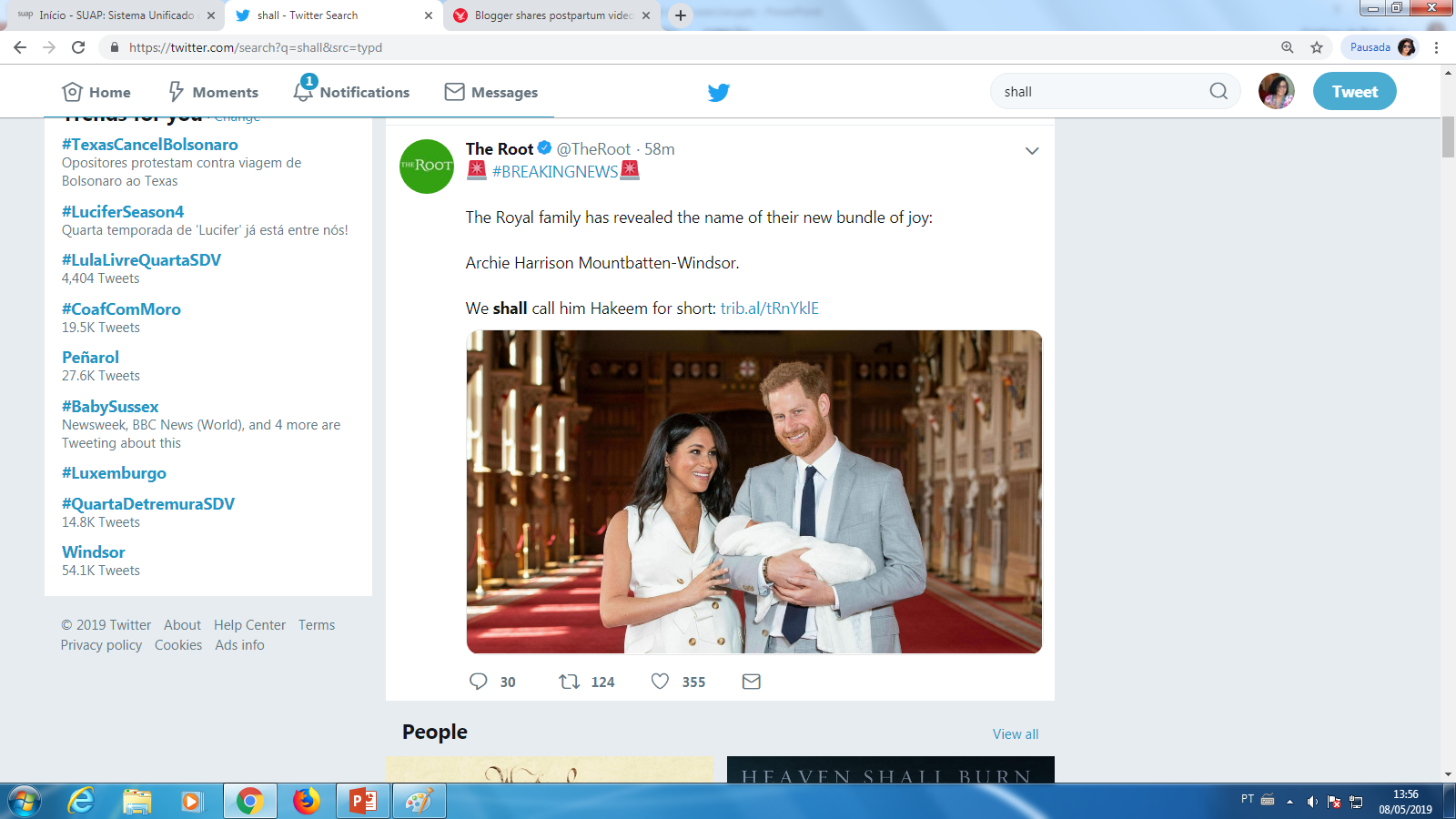 NUMBER 28
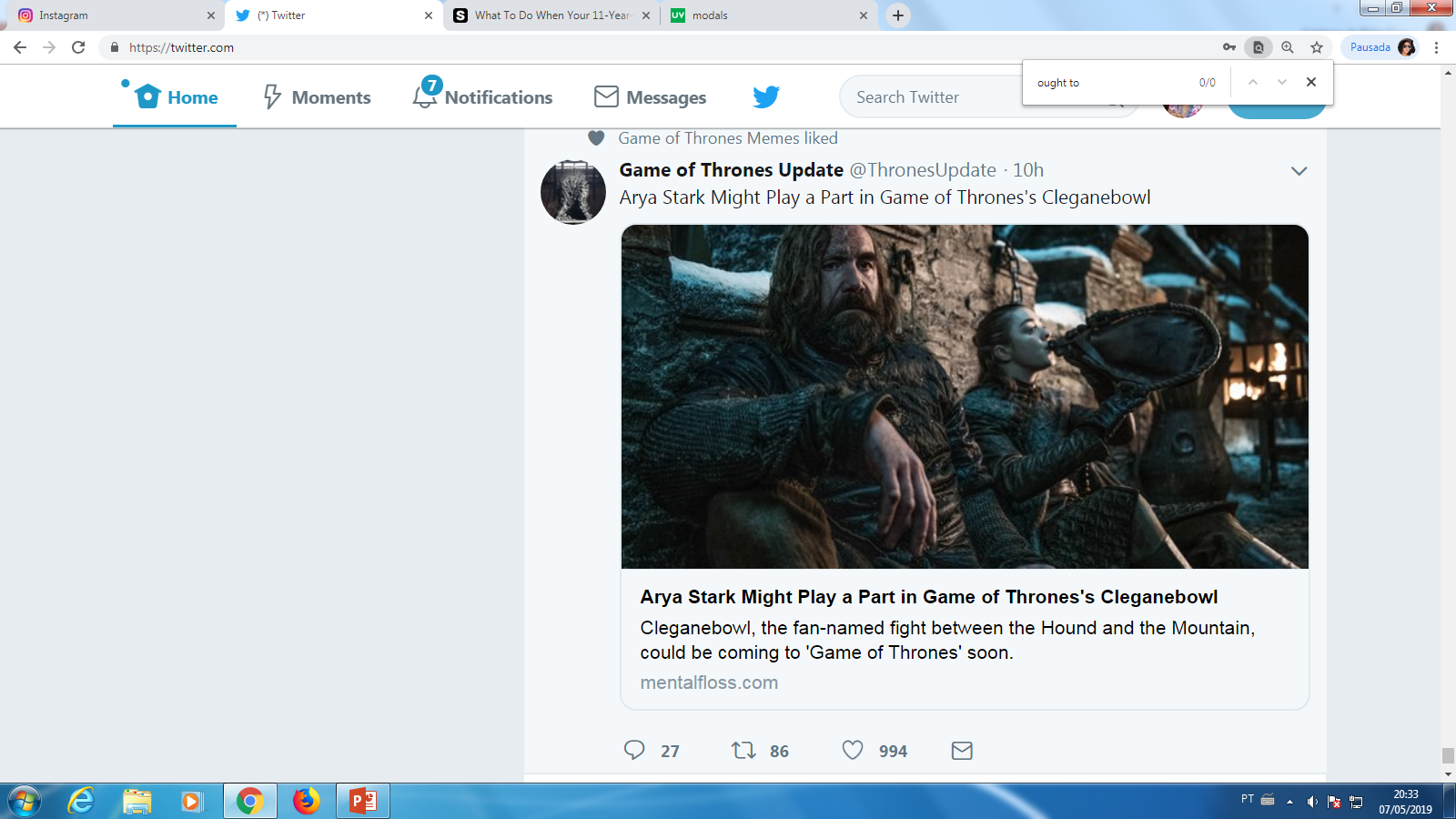 NUMBER 29
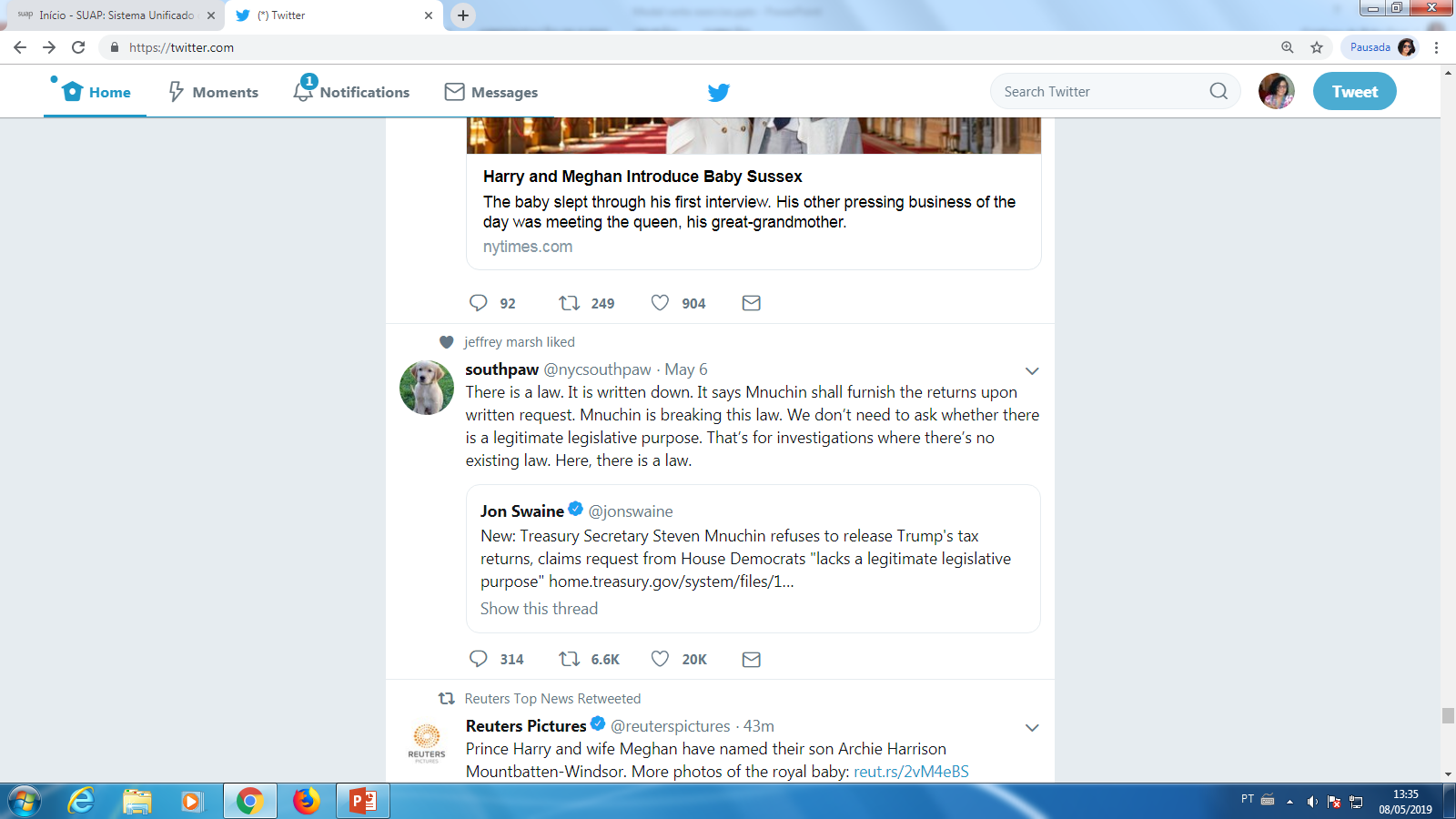 NUMBER 30
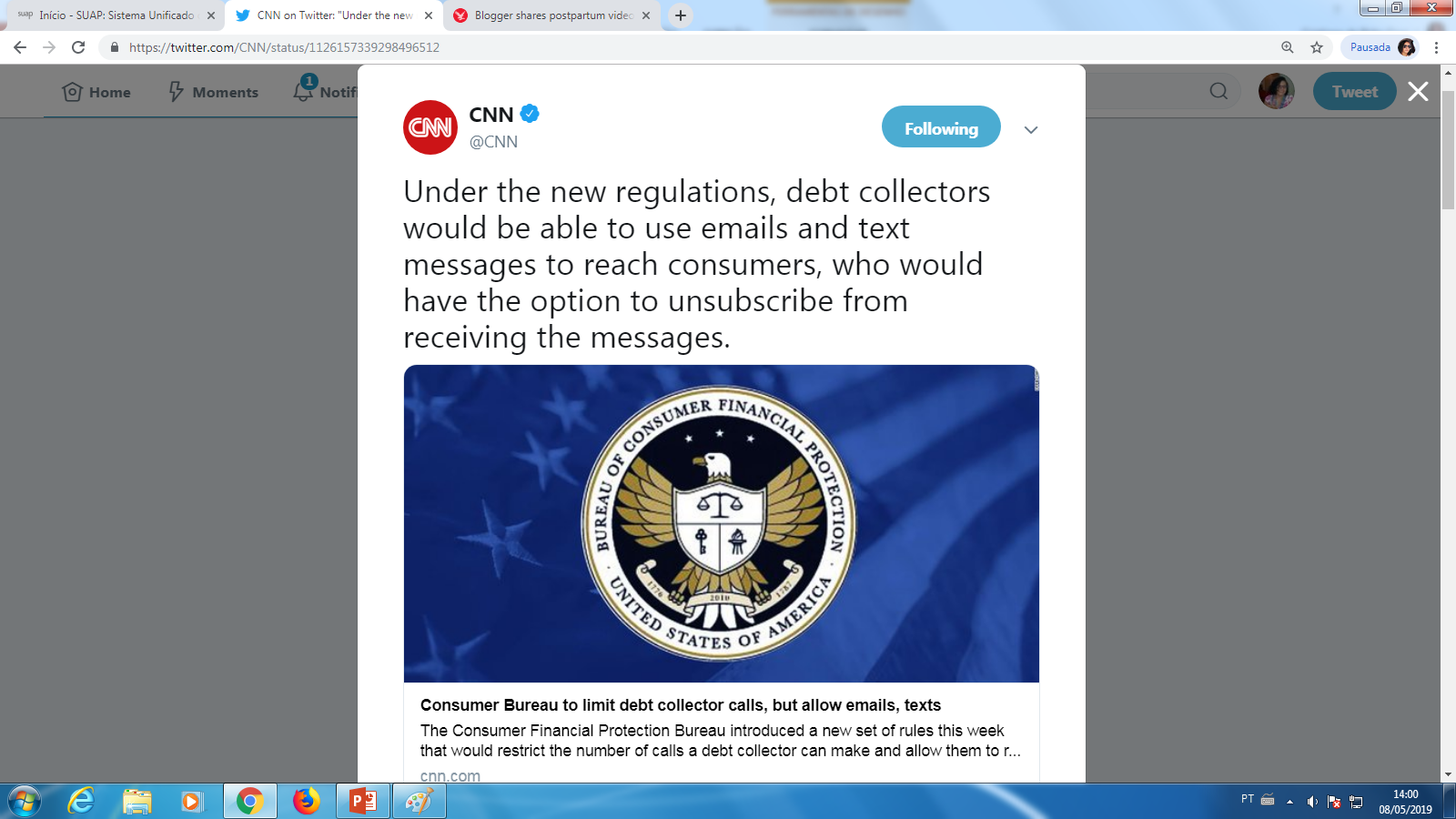 NUMBER 31
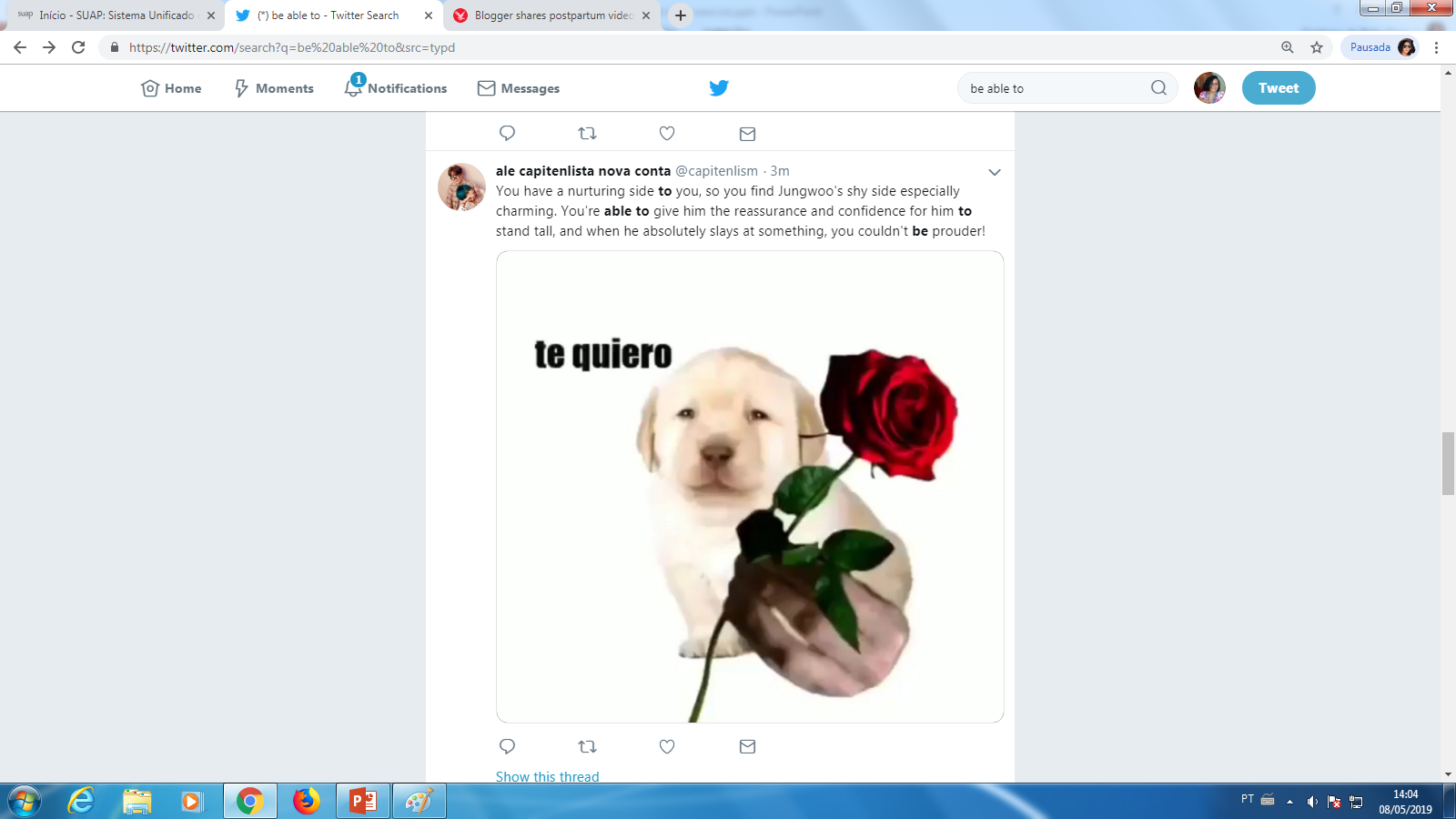 NUMBER 32
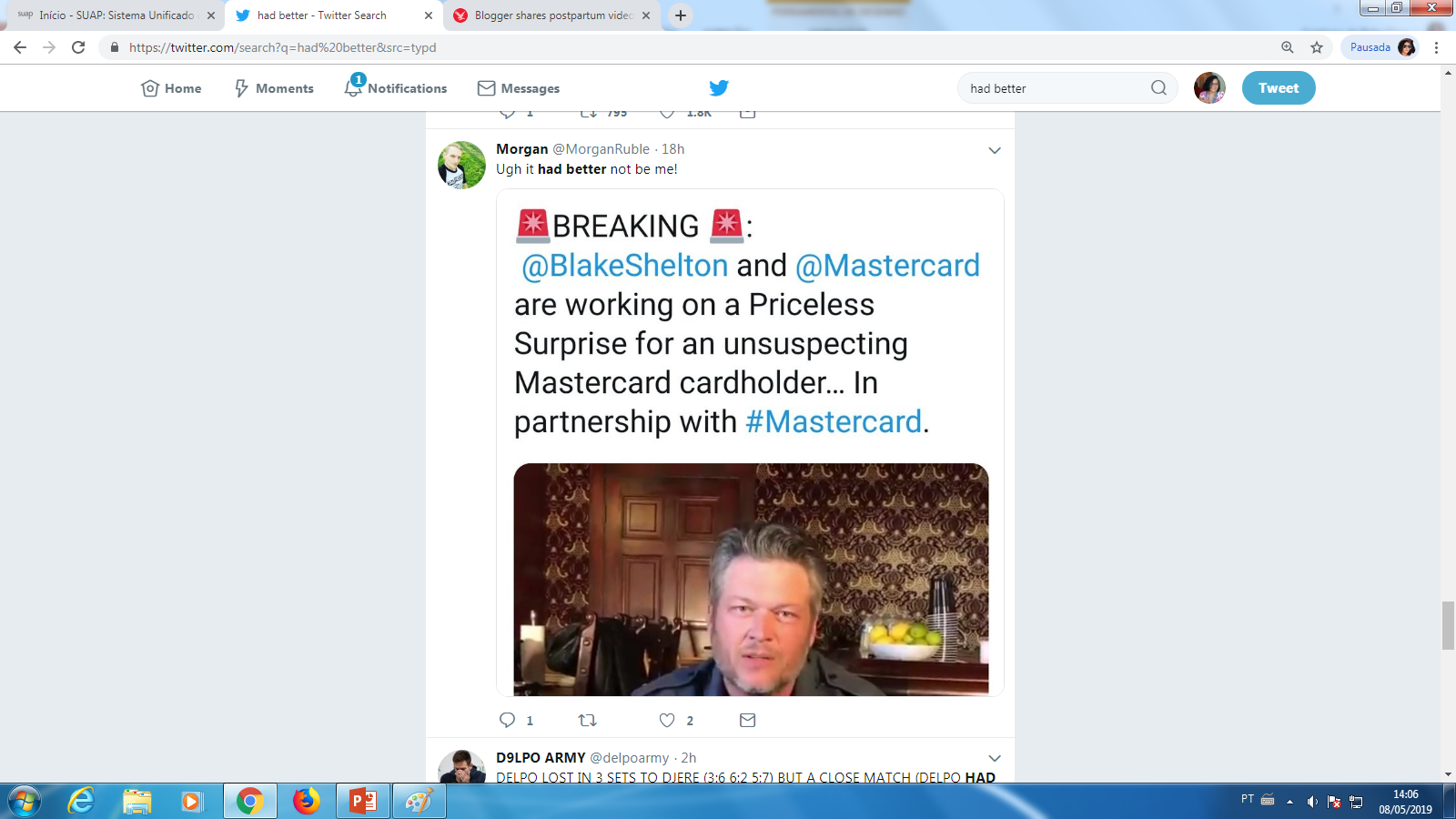 NUMBER 33
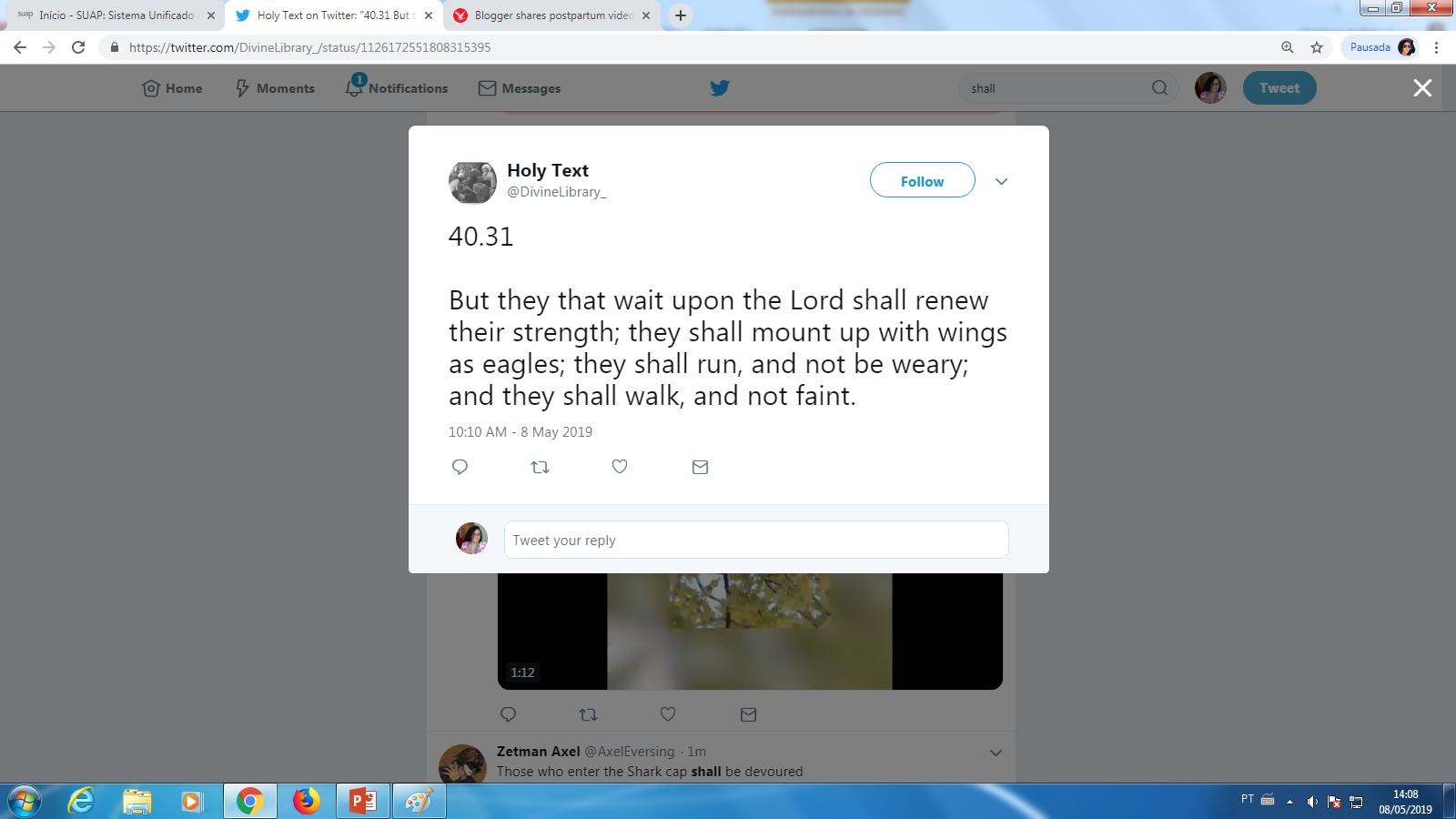 NUMBER 34
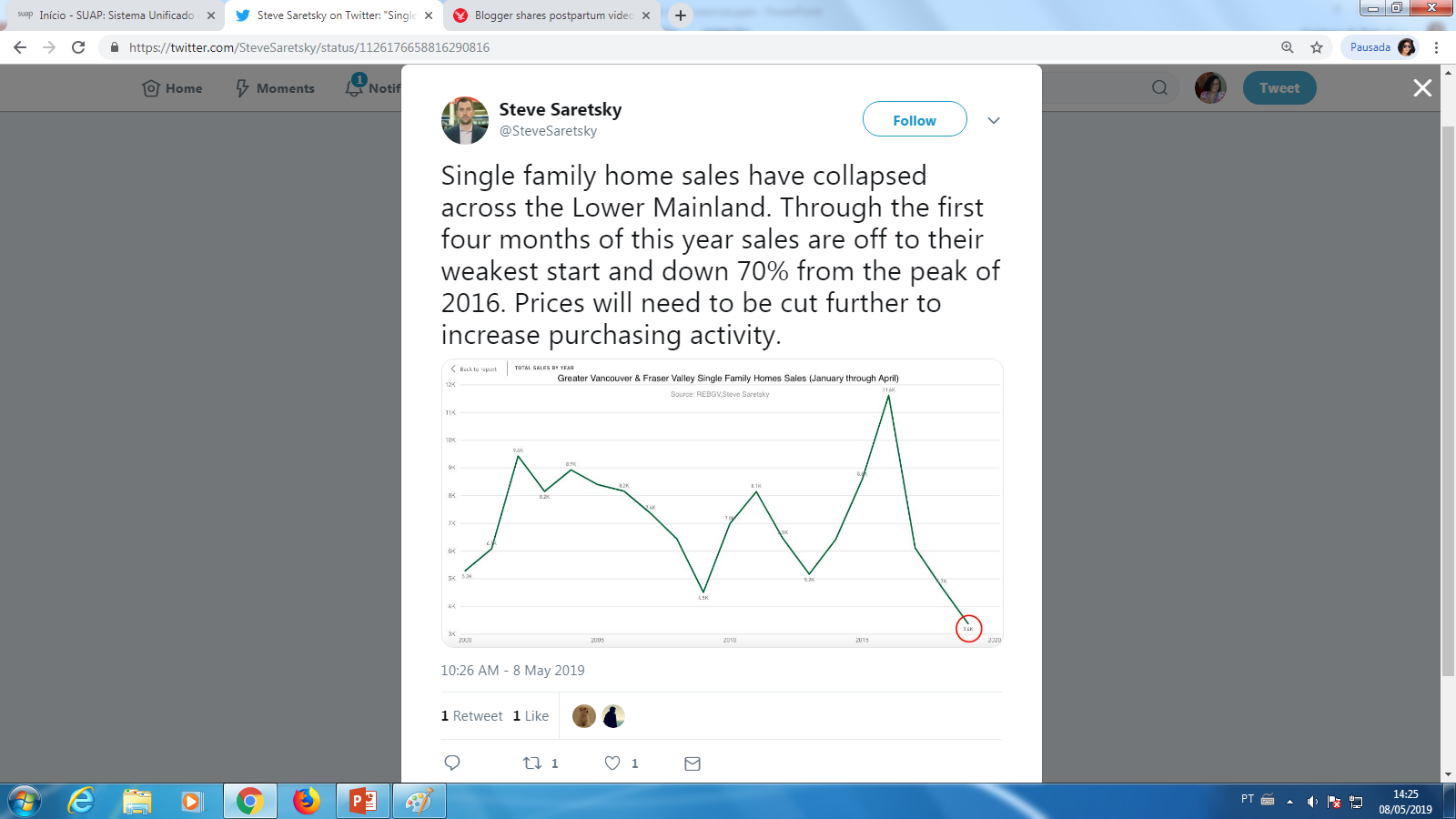 NUMBER 35
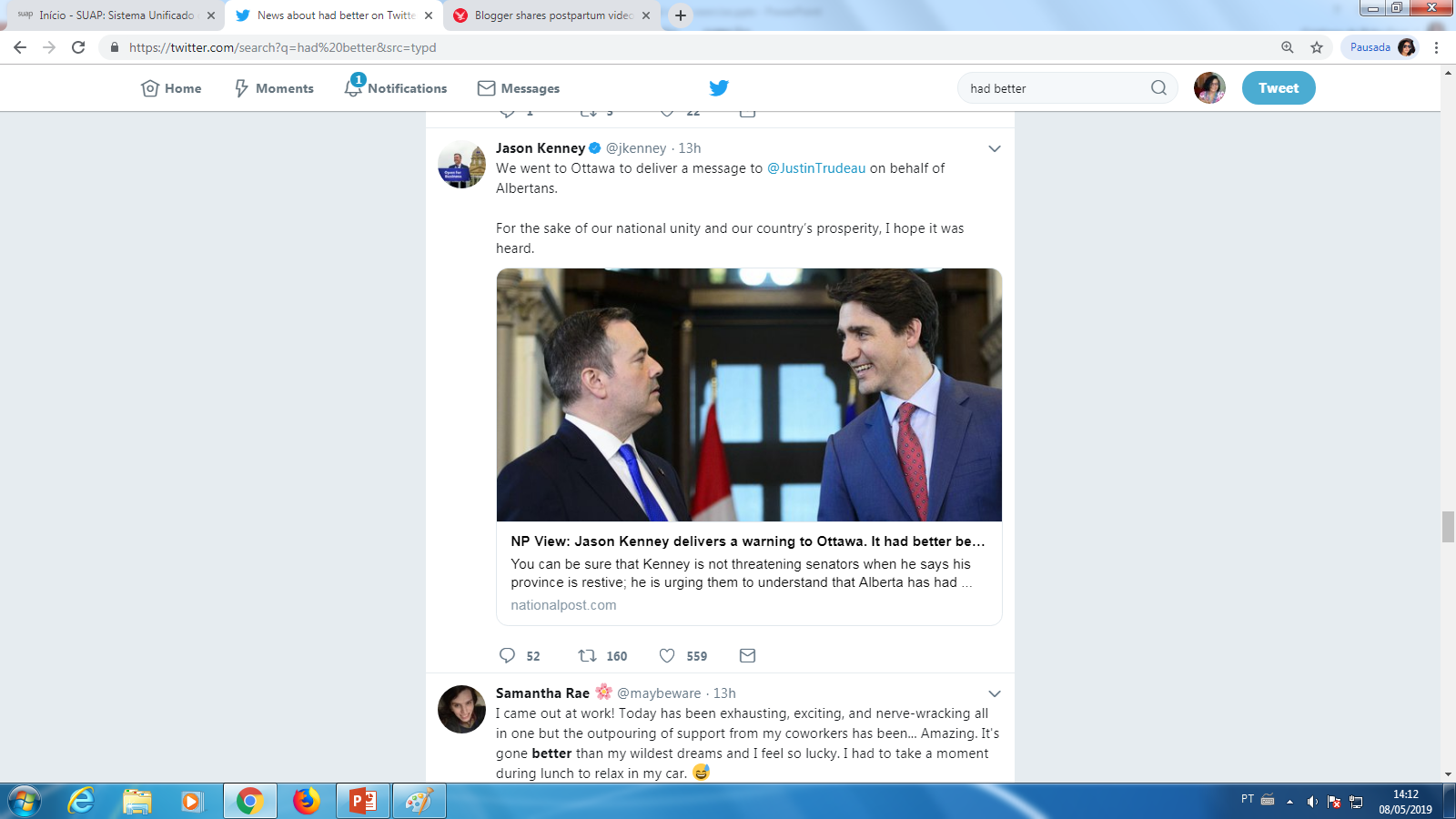 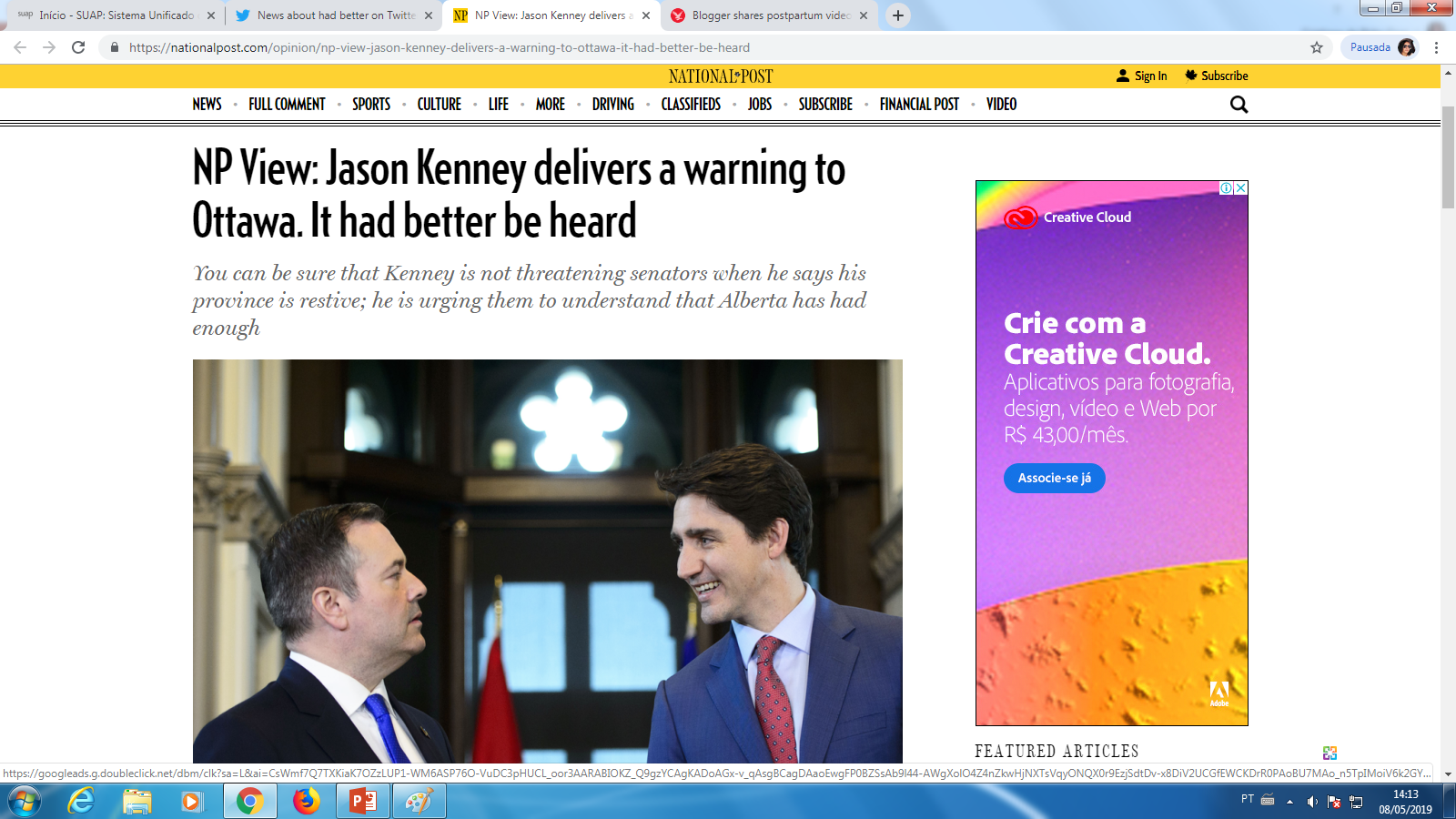 NUMBER 36
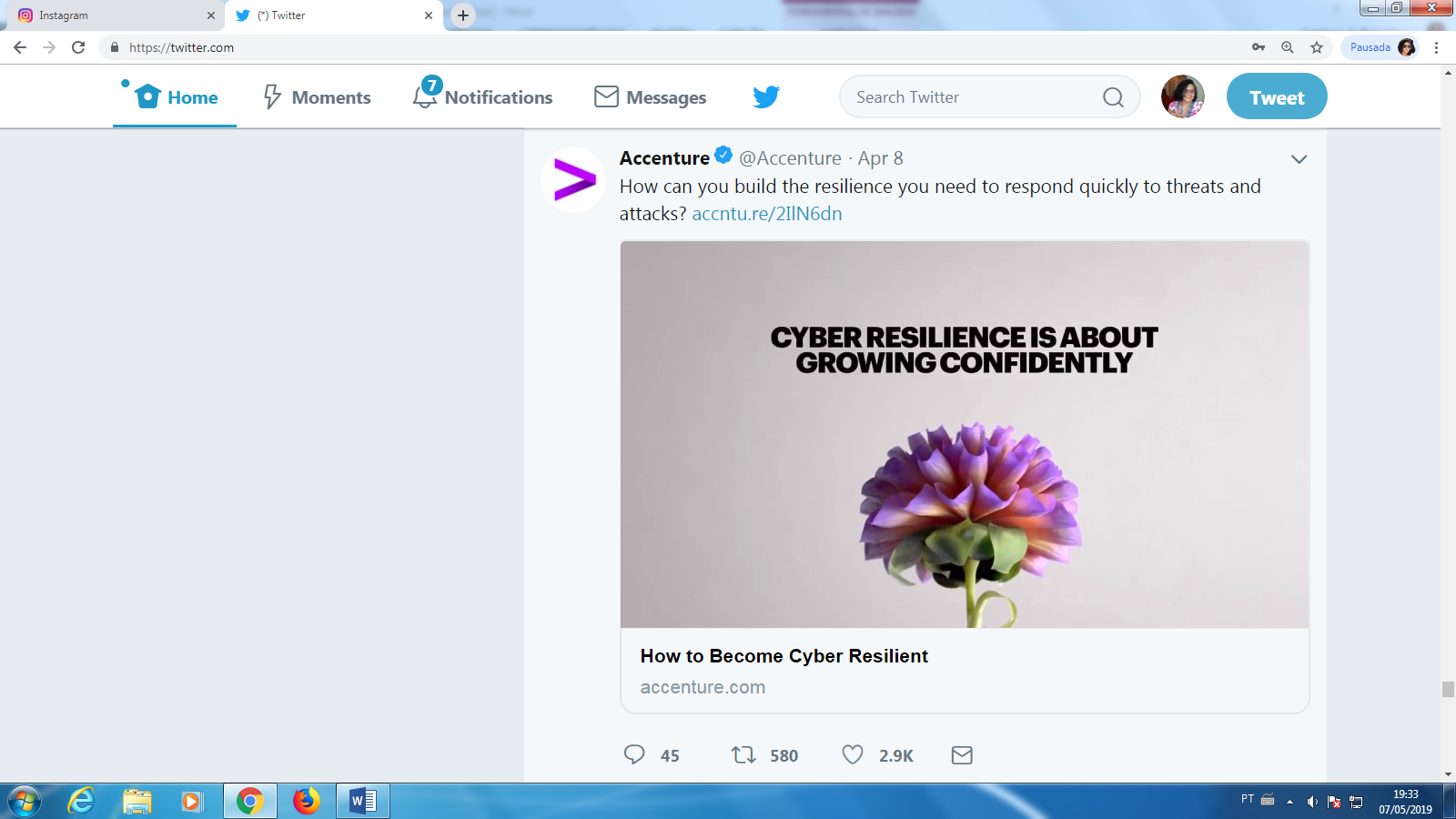 NUMBER 37
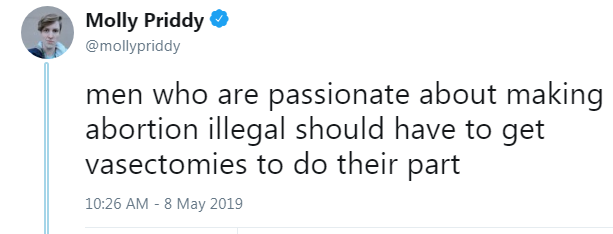 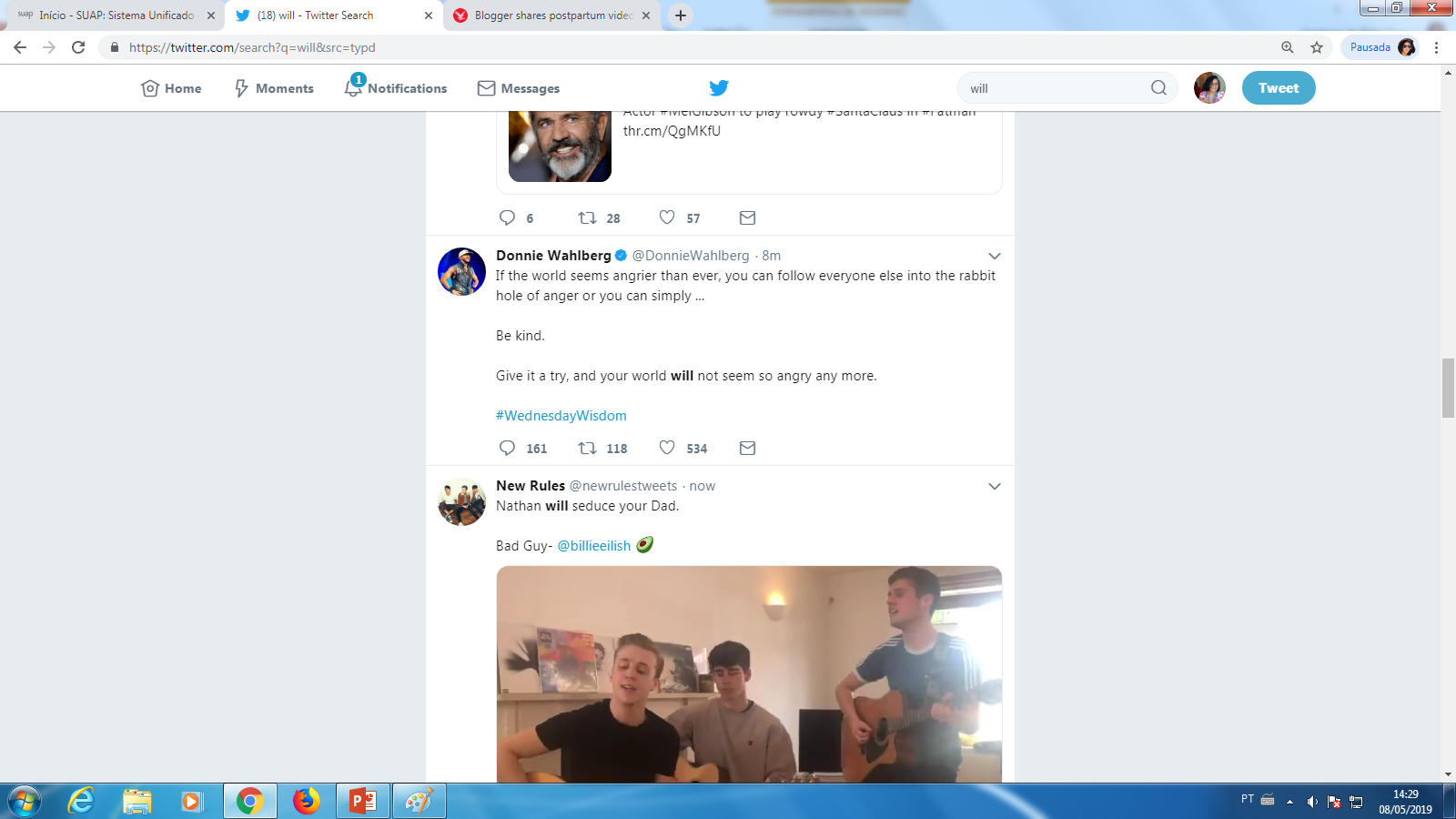 NUMBER 38
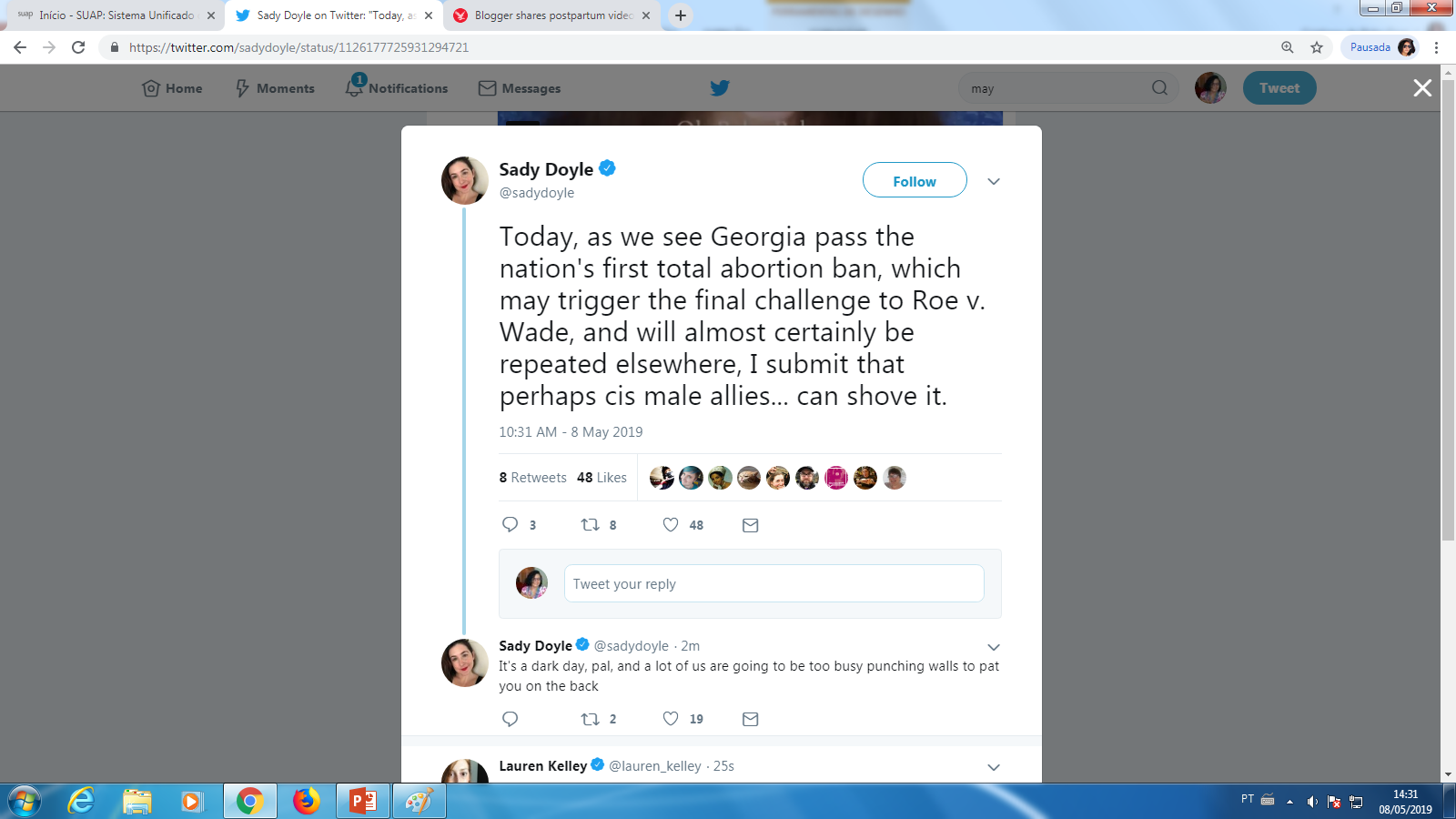 NUMBER 39
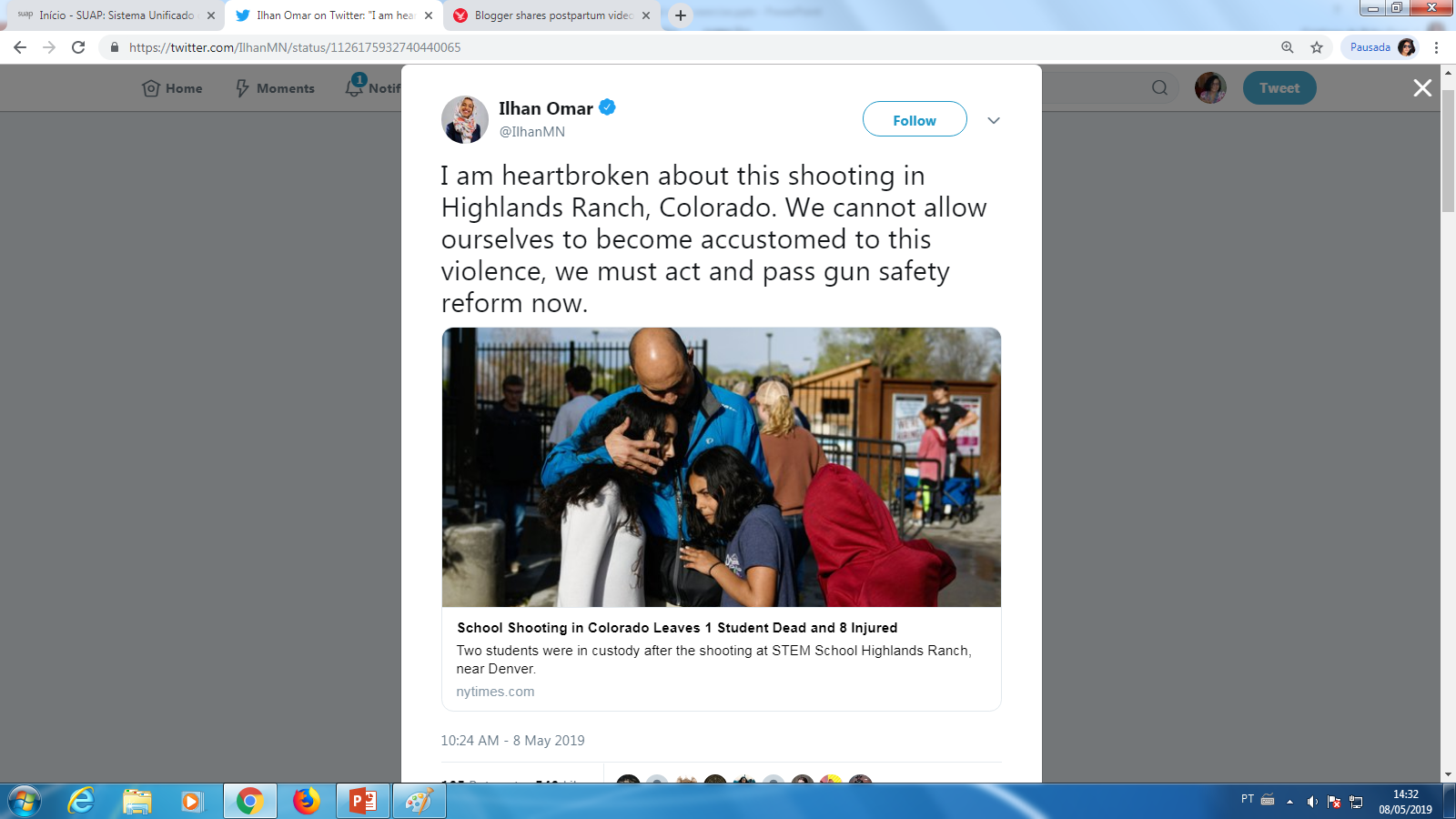 NUMBER 40
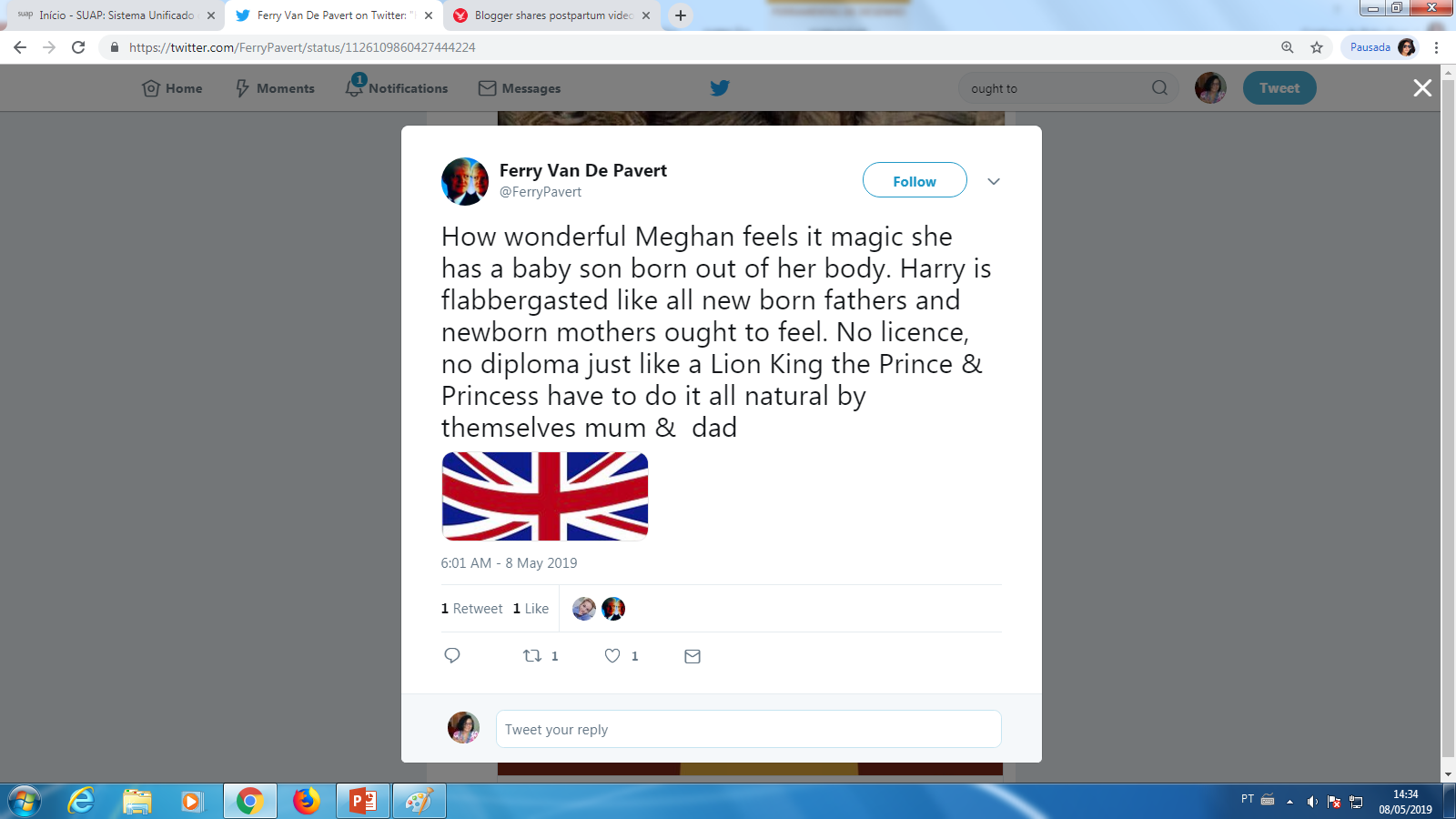 Links
https://www.indy100.com/article/professor-slang-words-list-urban-dictionary-viral-8898656

https://www.shondaland.com/inspire/a27373801/how-to-embrace-daughters-sexuality/